BMPs for Water Conservation
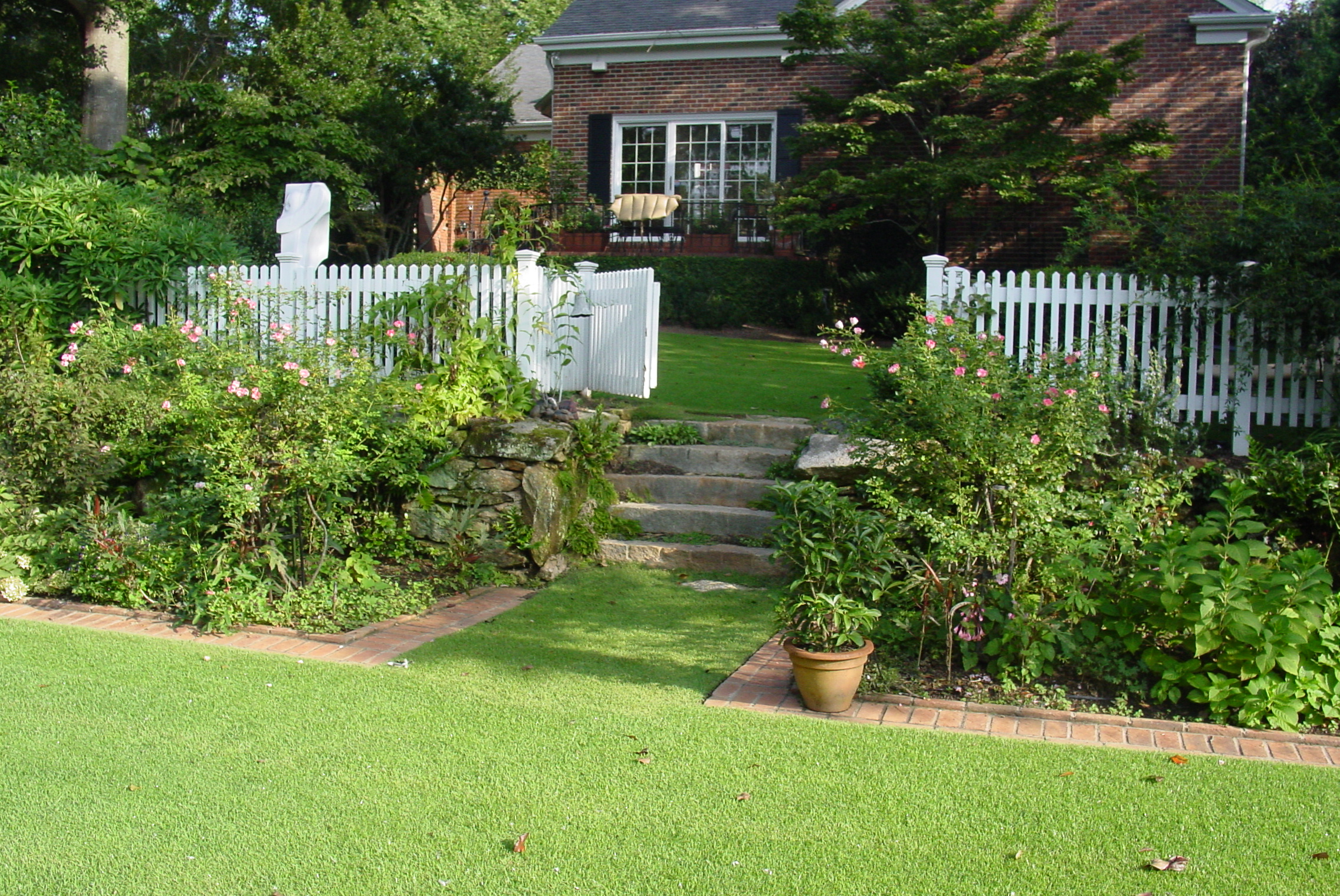 Population Growth & Water Use
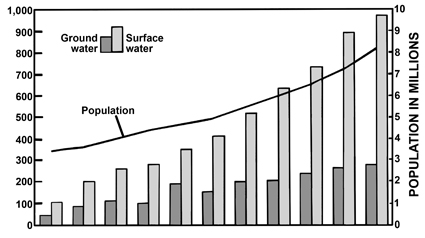 - GA Water Use increased 20% between 1990 – 2000 (EPD, 2007)
- 16% increase in population projected for 2000 – 2010 (Bachel, 2003)
Urban Areas
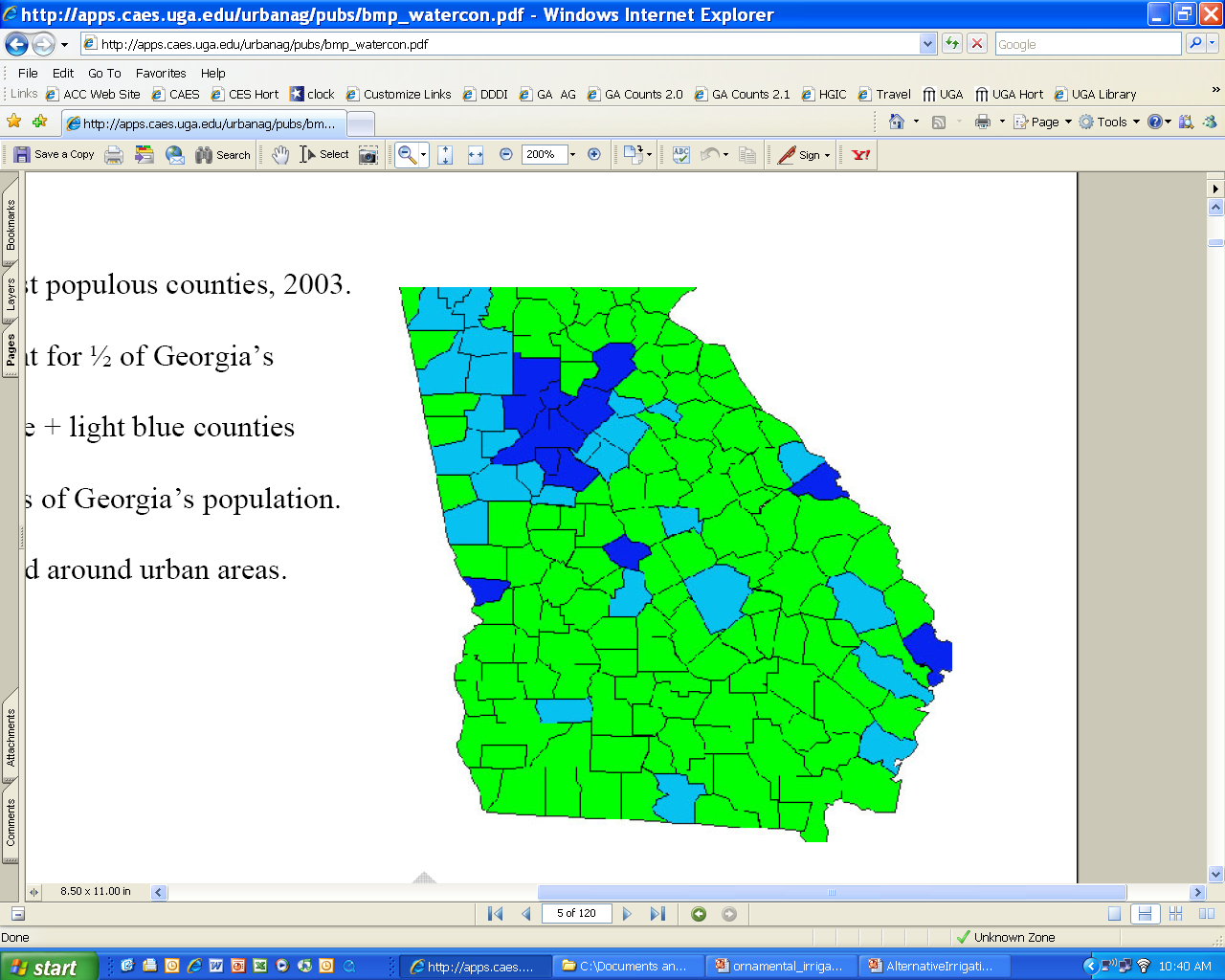 1/2  population in
   12 urban counties
2/3 population
 in 40 counties
Water Restrictions
Rapid population growth in Southeast
Demand for water is increasing
Water is not unlimited
Lack of water can harm
		-wildlife
		-landscapes
		-business
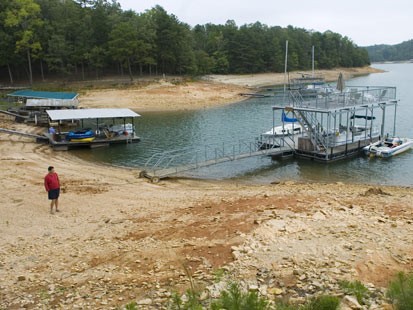 Landscape Design?
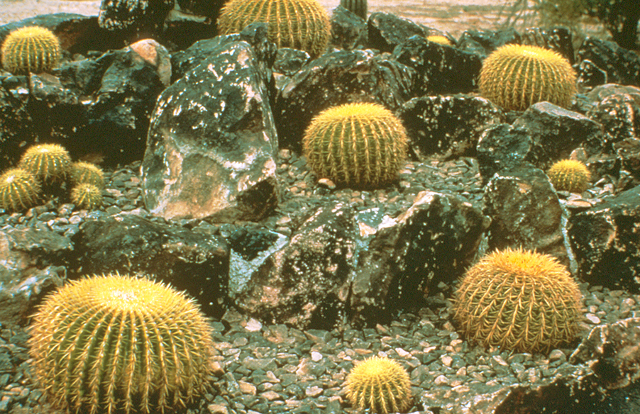 [Speaker Notes: To many people, Xeriscaping implies cactus gardens or barren landscapes! A Xeriscape is not a dry, prickly cacti garden.]
Design BMPs for Water Conservation
Develop a design 
 Preserve established vegetation
 Consider light conditions in plant selection
 Select plants that tolerate site temperatures
 Select plants adapted to area rainfall 
 Group plants according to water needs
 Reduce root competition – spacing 
 Reduce or utilize surface drainage
 Small, concentrated, high impact seasonal color
 Efficient irrigation
http://apps.caes.uga.edu/urbanag/pubs/bmp_watercon.pdf
Traditional Design 
considerations
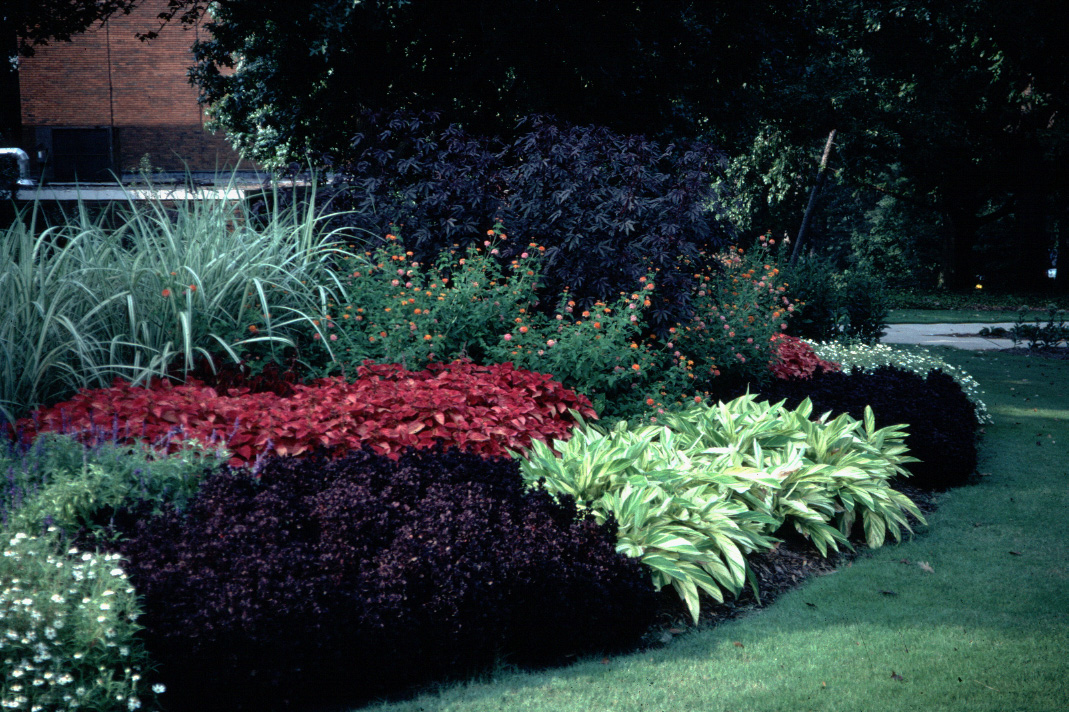 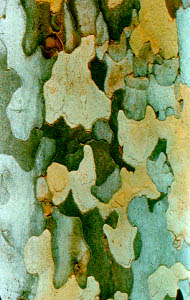 Color
 Texture
 Form
 Arrangement
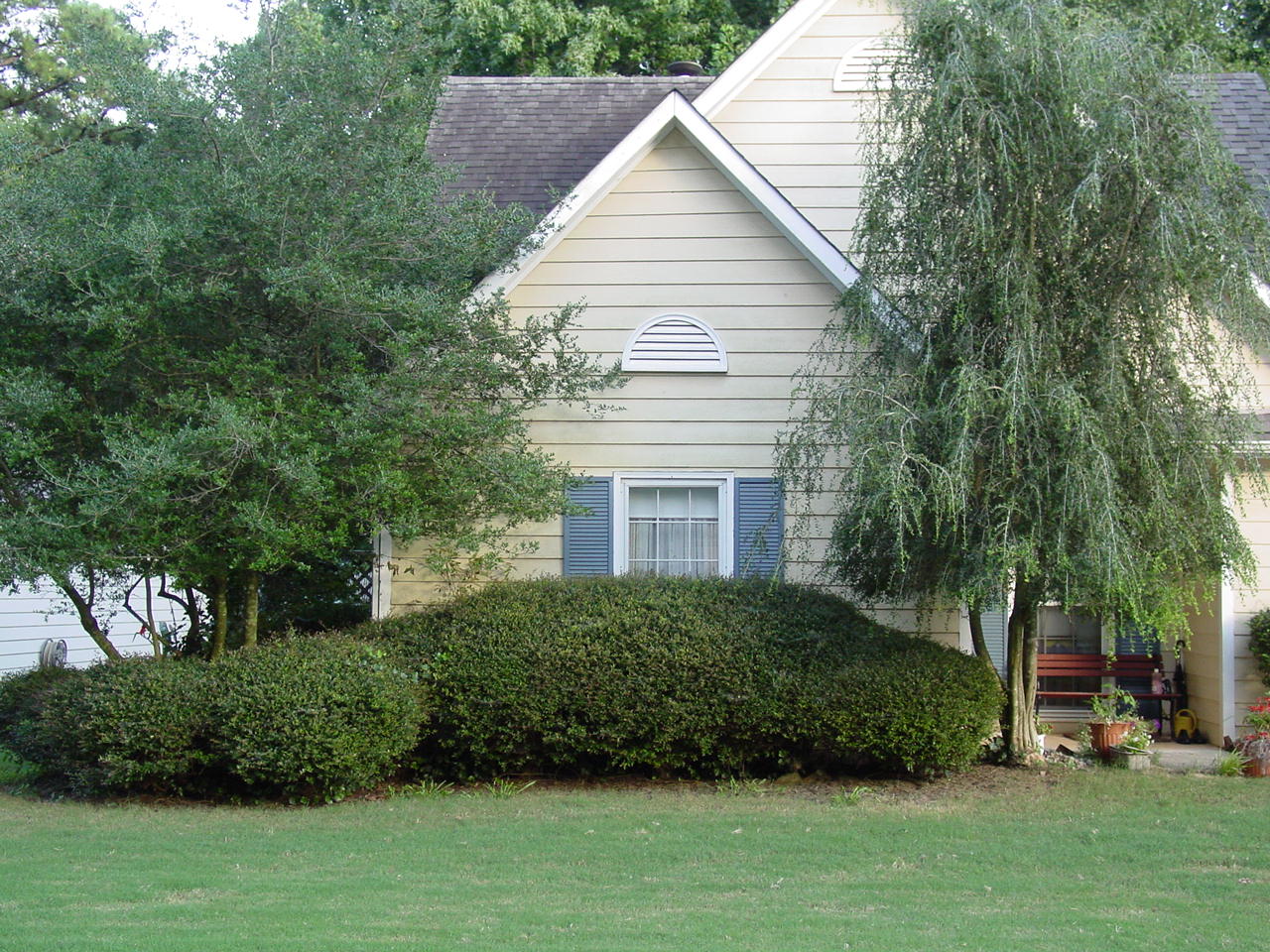 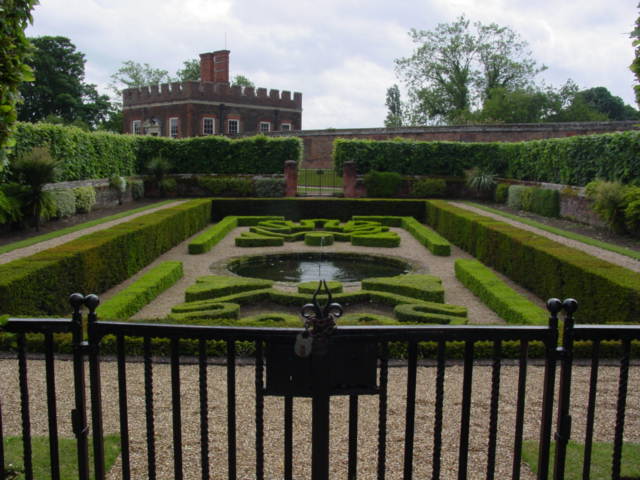 Why Not Include Plant Water Use
 In Design
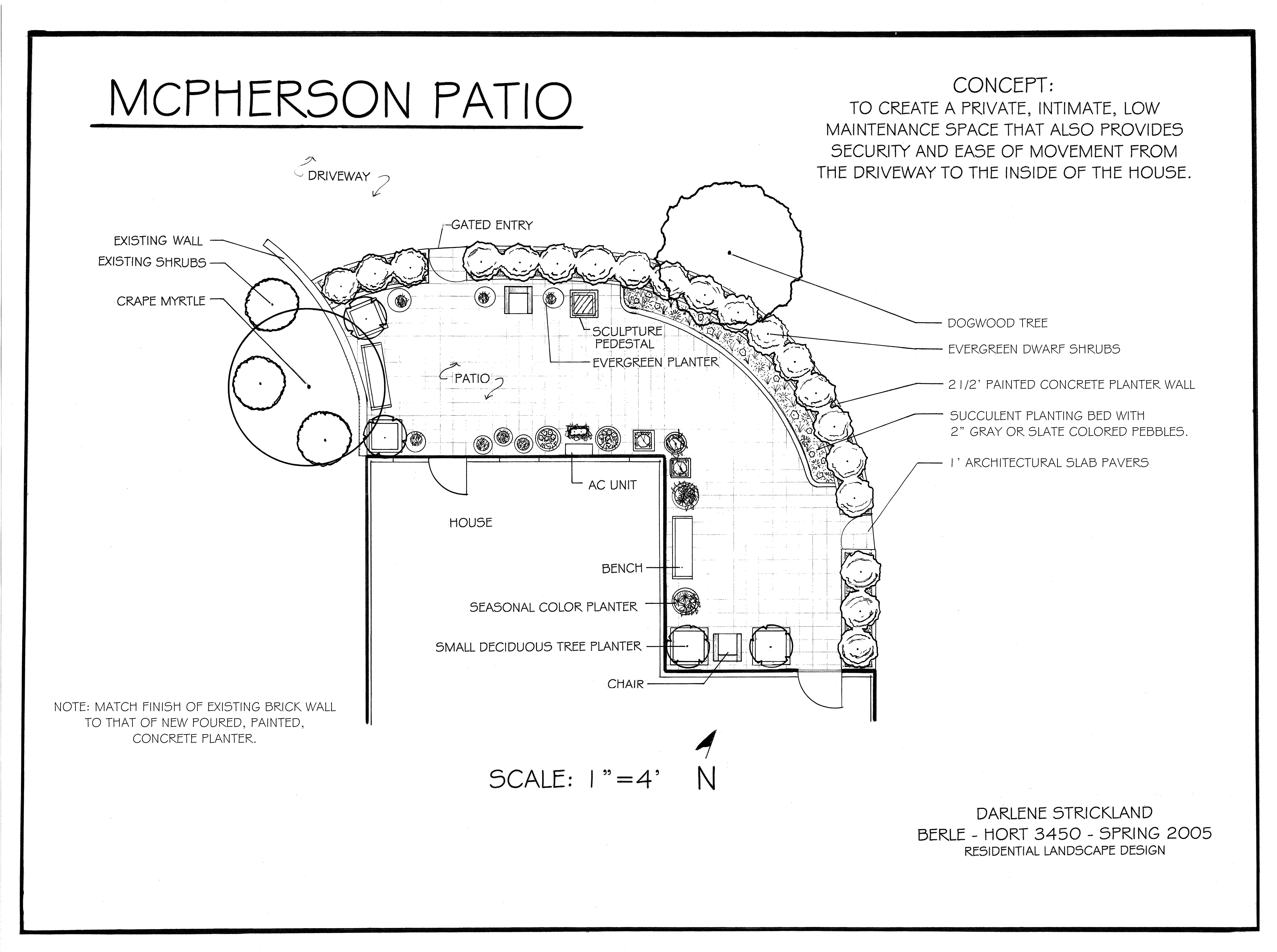 [Speaker Notes: If you don’t know what you want then it’s likely that is what you will get]
Plant for Water Conservation
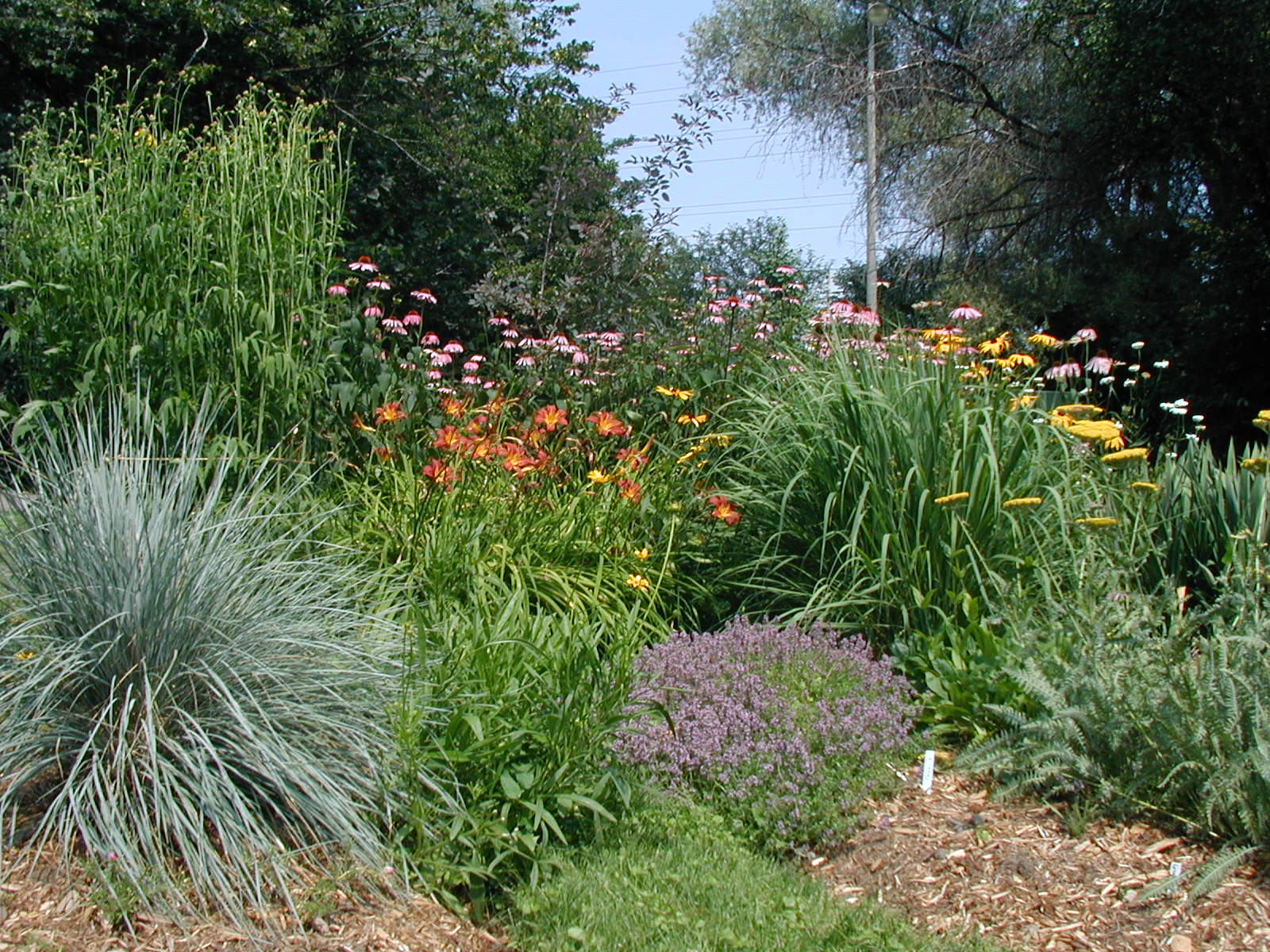 Installation BMPs for
 Water Conservation
Plant in fall and winter
 Prepare planting bed – infiltration, water holding
 Appropriate soil amendments
 Soil testing – proper lime and fertilizer
 Mulch
http://apps.caes.uga.edu/urbanag/pubs/bmp_watercon.pdf
Timing of Installation
*Average from 1953 to 1992
**Average from 1971 to 1992
Start Here!
Evaporative Water Loss - Inches
*
**
[Speaker Notes: Evaporation Chart:  In Georgia, summer evaporation rates can be quite high and newly planted perennials may not be able to keep up with the heavy water demand.  This may also cause a homeowner to use much more water than is necessary in a well-planned perennial planting.  Note how the evaporation rates, and hence the water demand, drops off in October.  This is the best time to plant!]
Maintenance
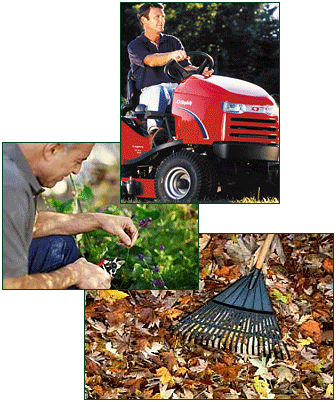 Maintenance BMPs for 
Water Conservation
Proper liming and fertilization
 Relieve compaction, improve infiltration
 Pest control – weeds, insects, fungus, vertebrates
 Mowing height
 Proper pruning – selective vs. sheering
 Mulching or topdressing
Irrigation BMPs
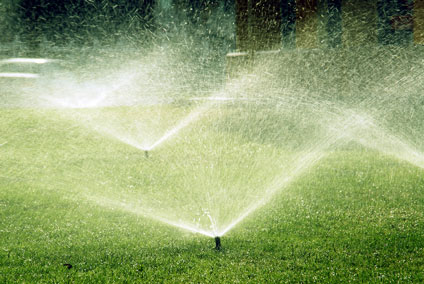 Irrigation
Design – deliver the correct quantity 
 Frequency – soil moisture or plant stress
 Time of day 
 Efficiency – uniform, leaks, overspray, evaporation
 Quantity – encourage deep roots
Automatic Timer
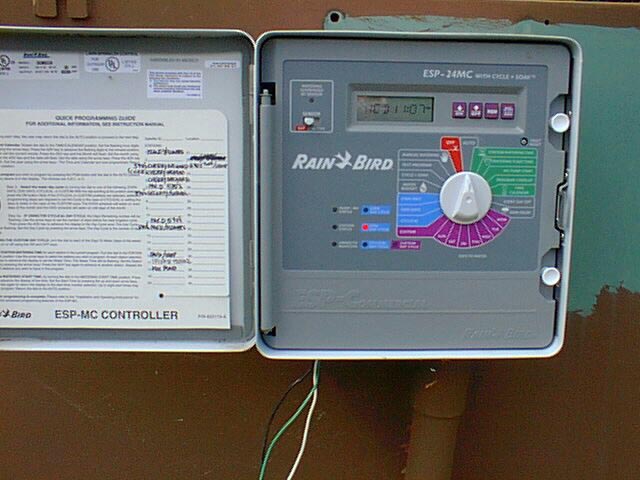 More difficult to set 
Automatically turns irrigation on
 Automatic shutoff
[Speaker Notes: 78. ADJUSTING THE TIME CLOCK.  If your landscape has an automated irrigation system, remember to adjust it according to changes in rainfall patterns.  Don’t just set it and forget it.]
Rain Cutoff
Don’t water in the rain-
Install an automatic rain cutoff device
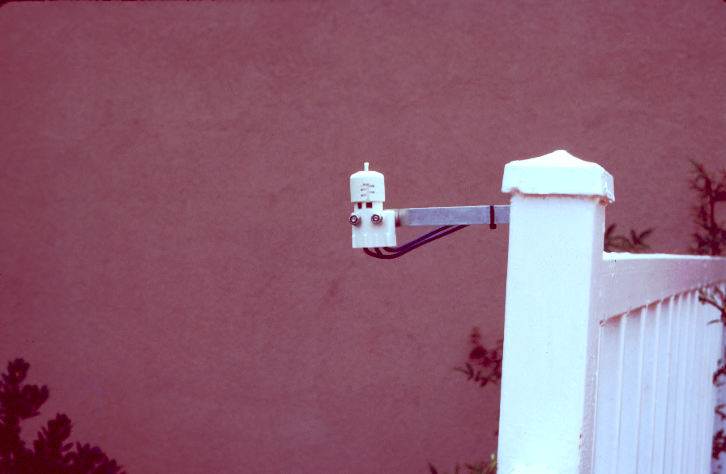 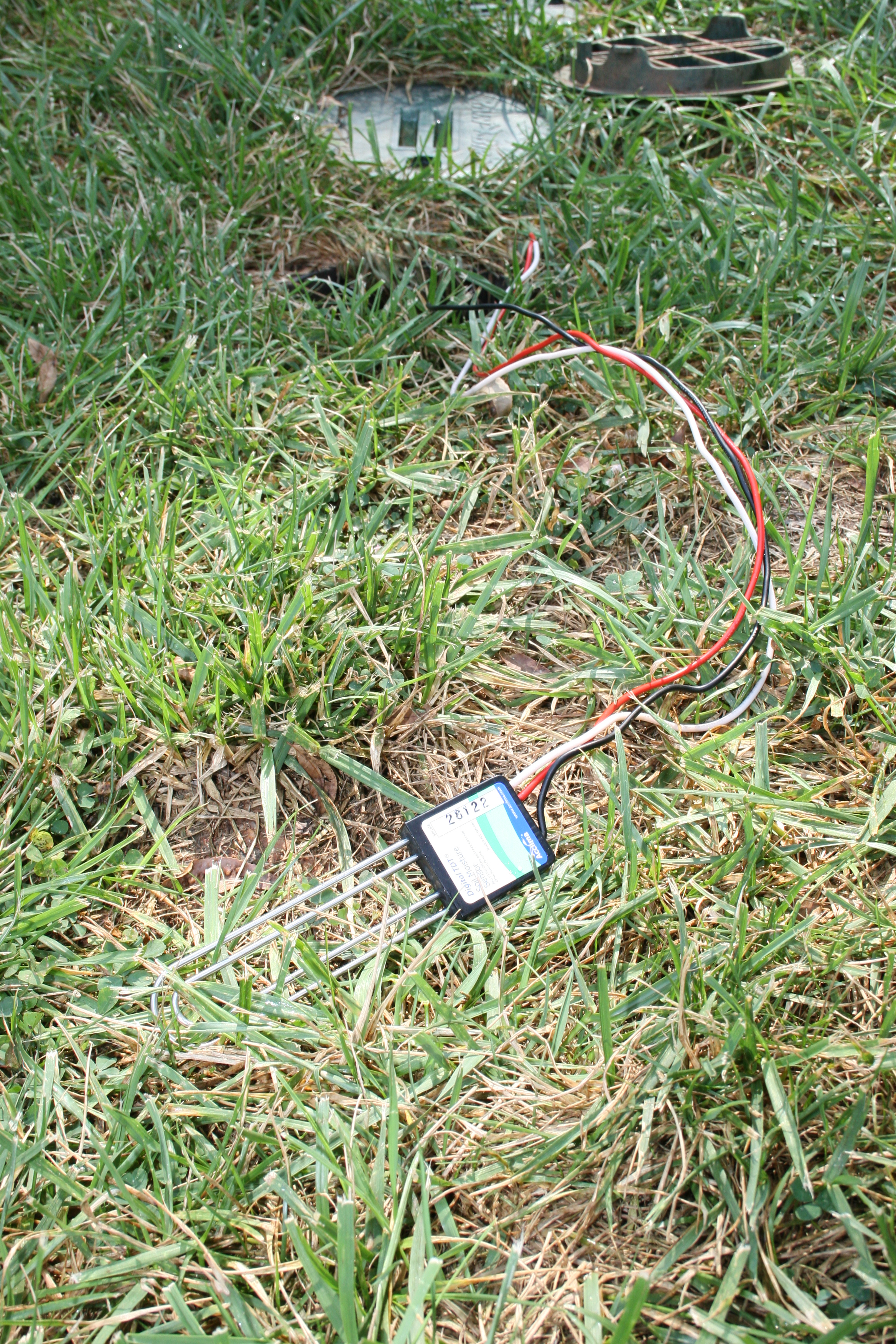 Soil Moisture
  Sensors
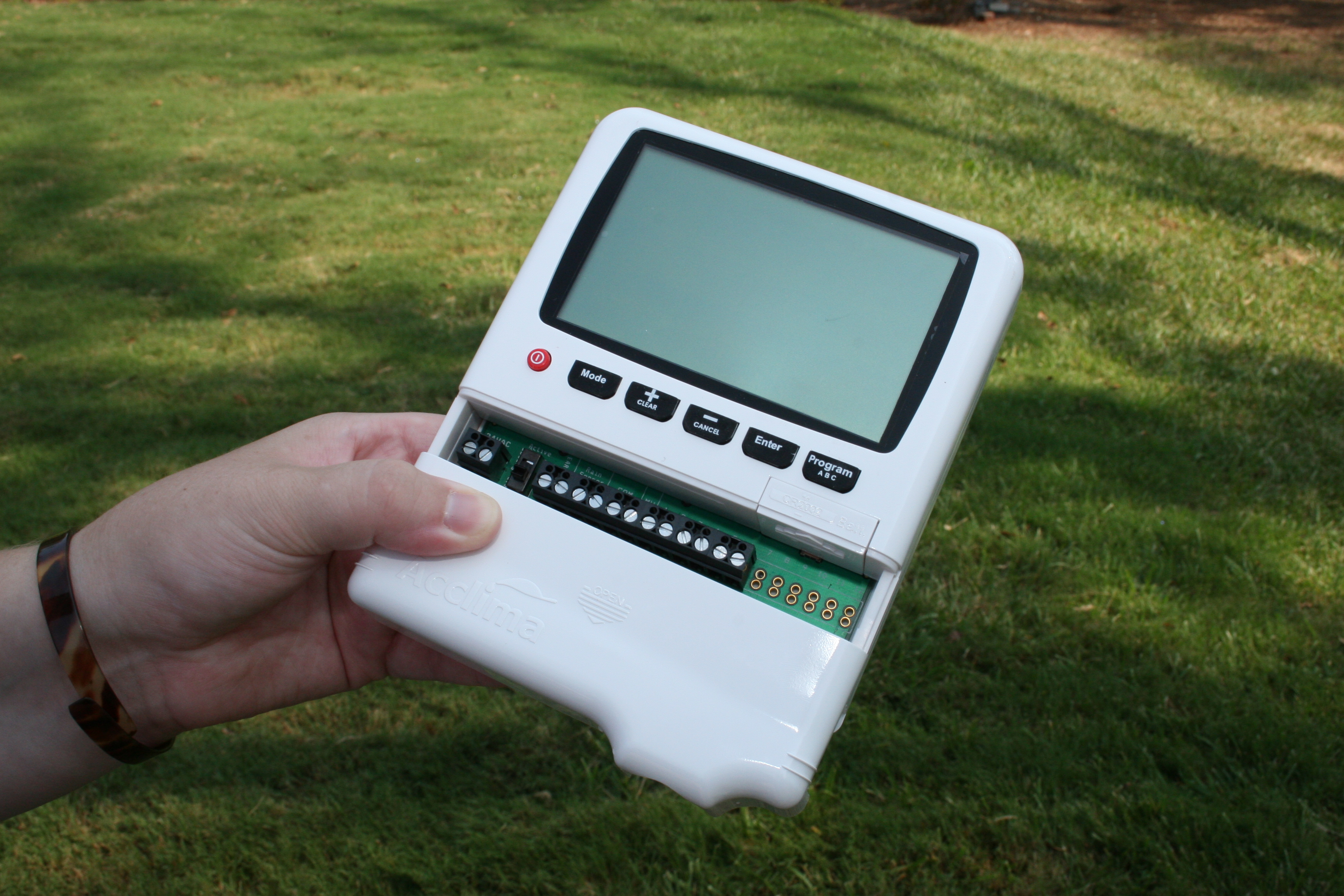 Water savings of 46 to 88% reported in Florida
compared to systems with rain sensors
(Lailhacar et al., 2005)
Check your Ordinances
Backflow Prevention may be required to prevent your
irrigation system from contaminating water supplies
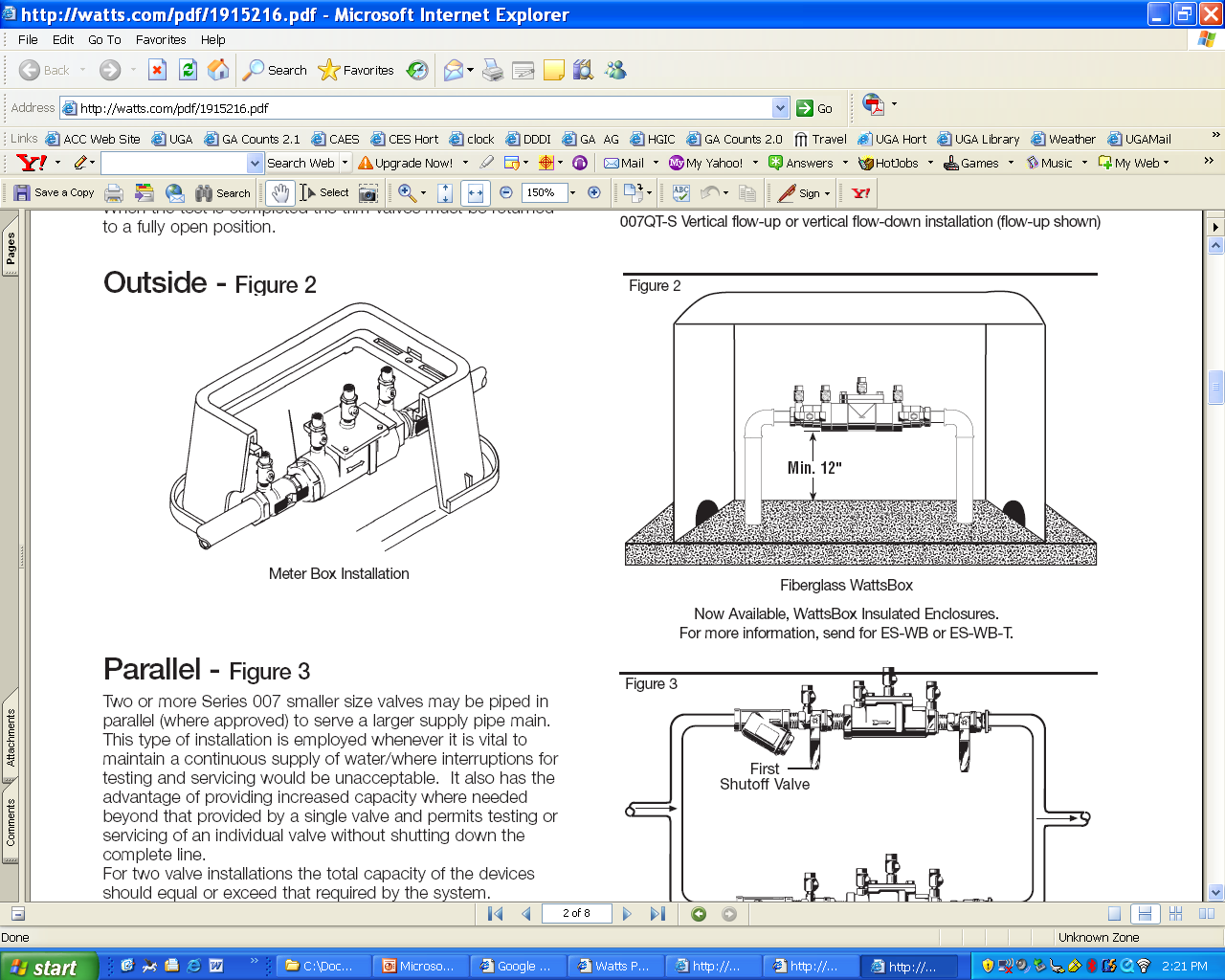 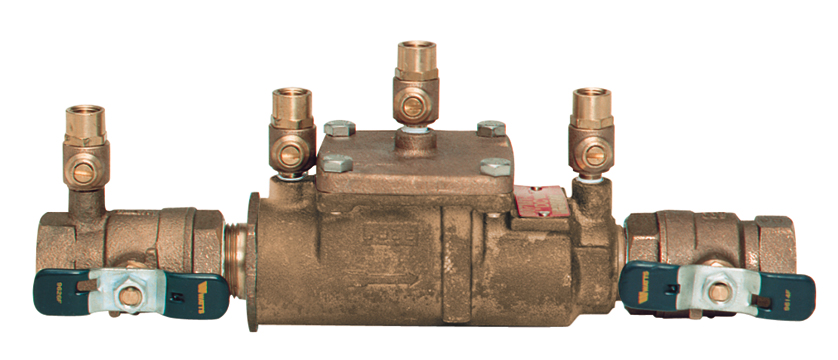 Watts.com
Irrigation Scheduling
When are you allowed to irrigate?
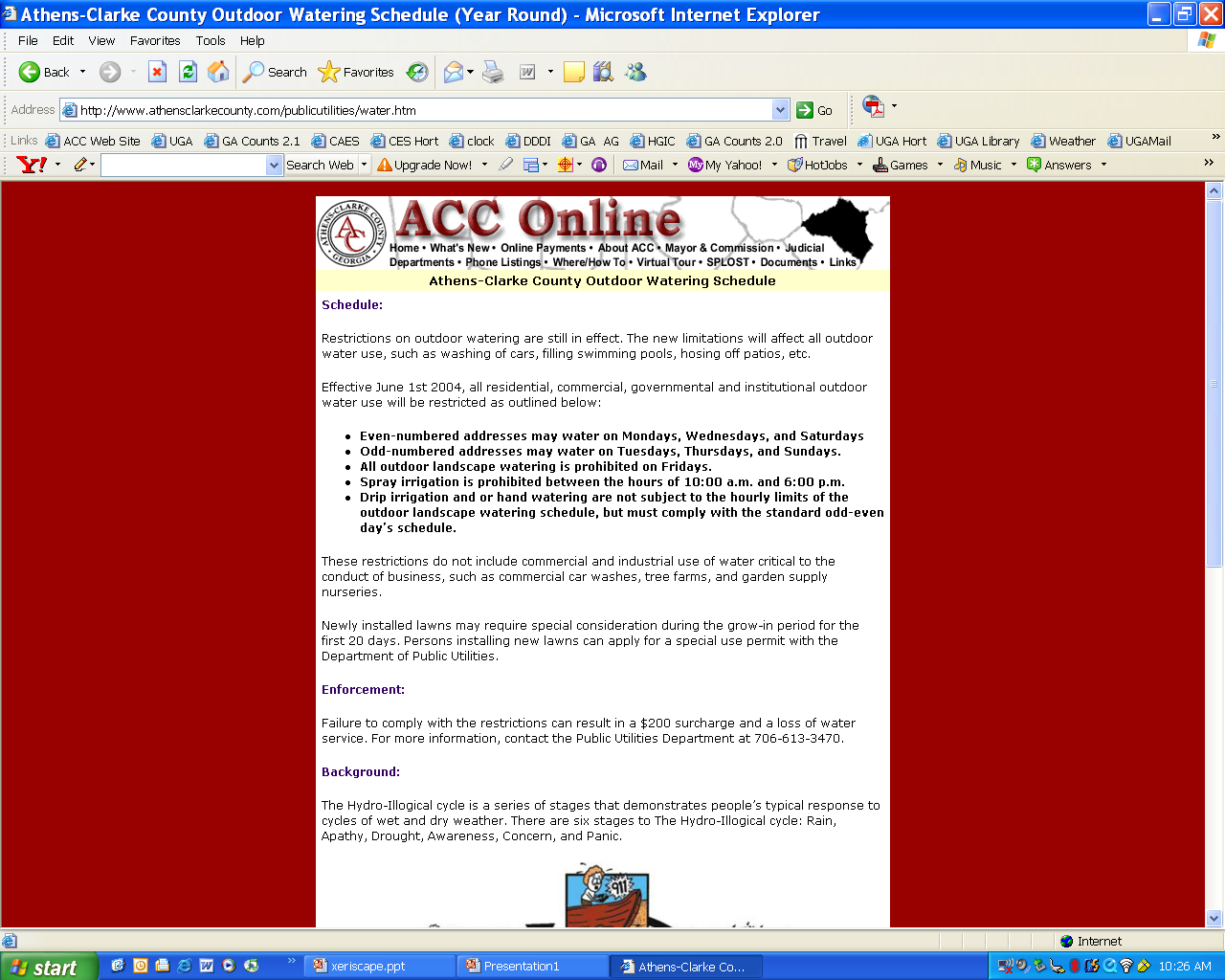 What days?
What hours?
Don’t get fined
How do I know how long
I need to irrigate?
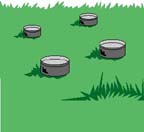 Set out tuna cans randomly throughout
 your lawn
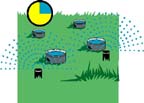 2. Turn on irrigation for 15 minutes
check to be sure irrigation is uniform adjust heads if irrigation isn’t uniform
3. Measure how much water
was applied and calculate how 
long it will take to apply the water you need
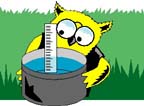 Check for leaks
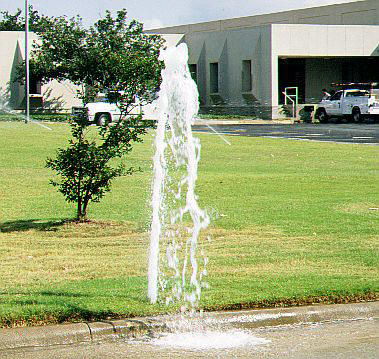 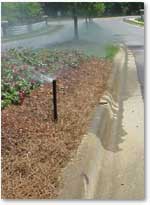 Don’t water the
pavement
Spray Irrigation
Used to irrigate large uniform areas
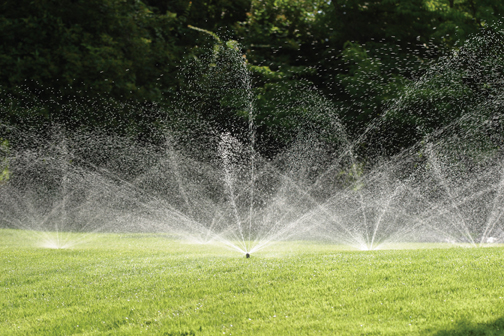 Drip Irrigation
Used to water individual plants
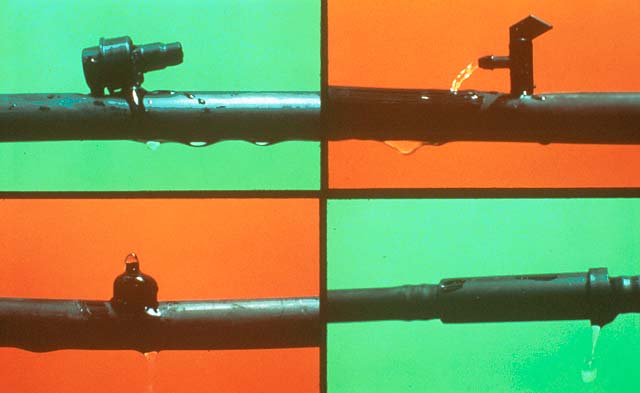 [Speaker Notes: 4. PRAYER FOR RAIN.  Periodic drought makes the problem even more pronounced, causing reservoir and river levels to drop and often forcing water authorities and elected officials to place restrictions or bans on outdoor water use in an effort to conserve available water supplies.]
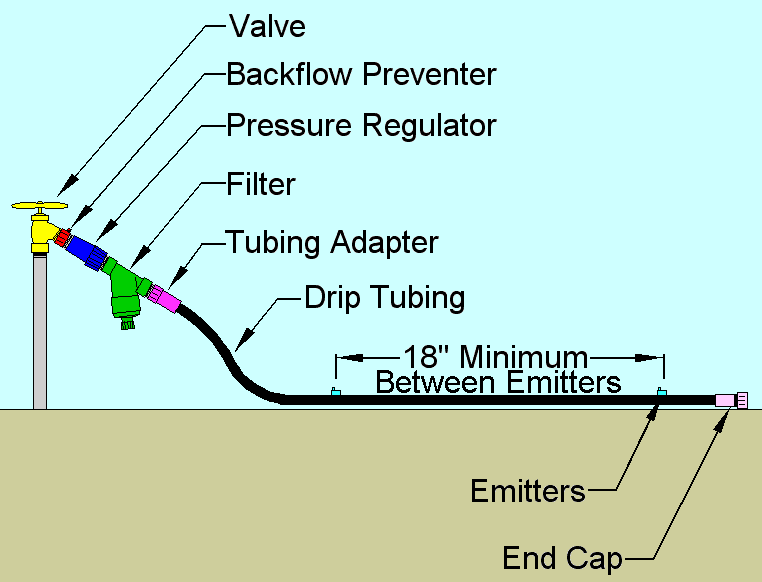 Rainwater Harvesting
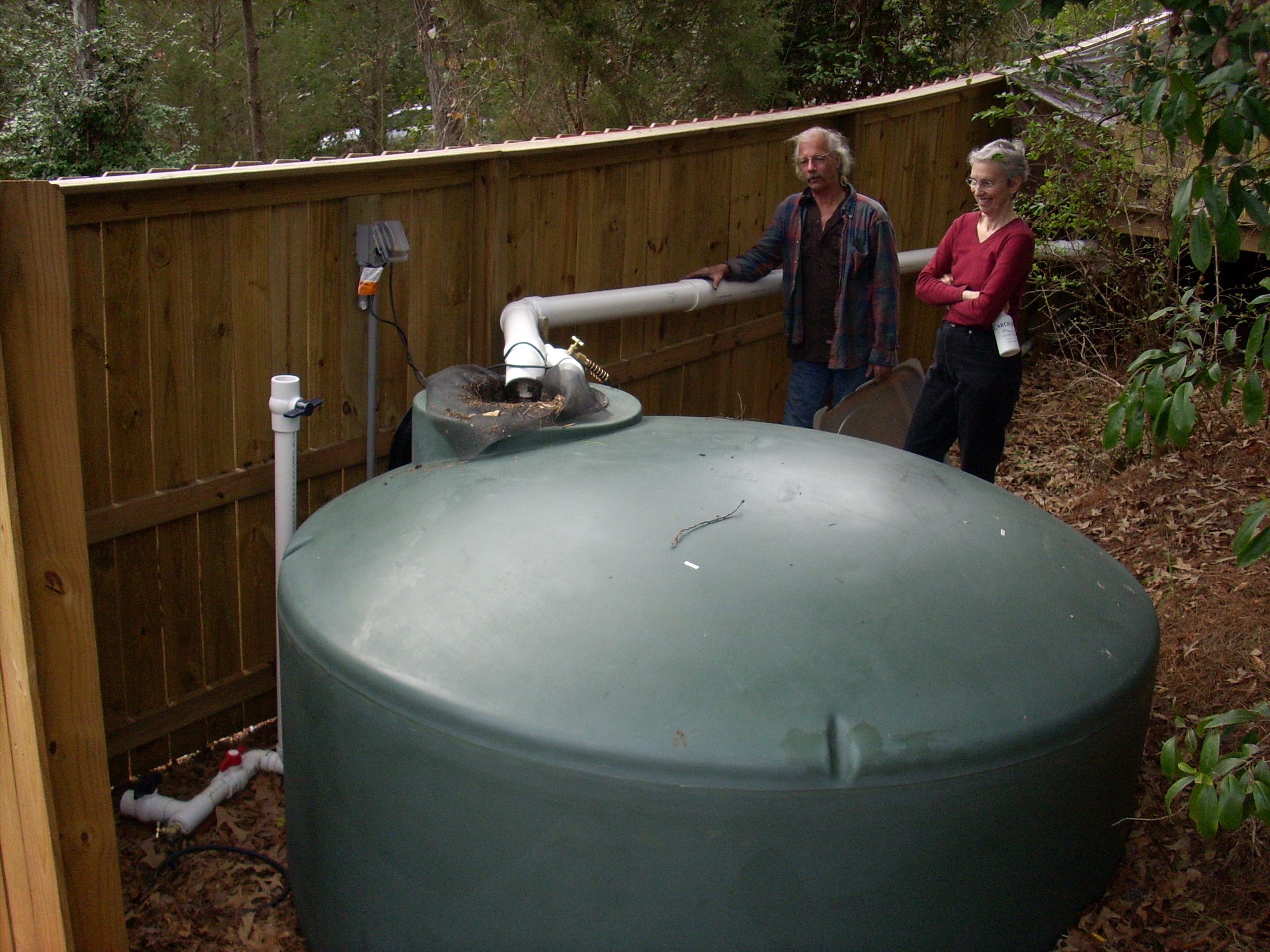 Rain Barrels
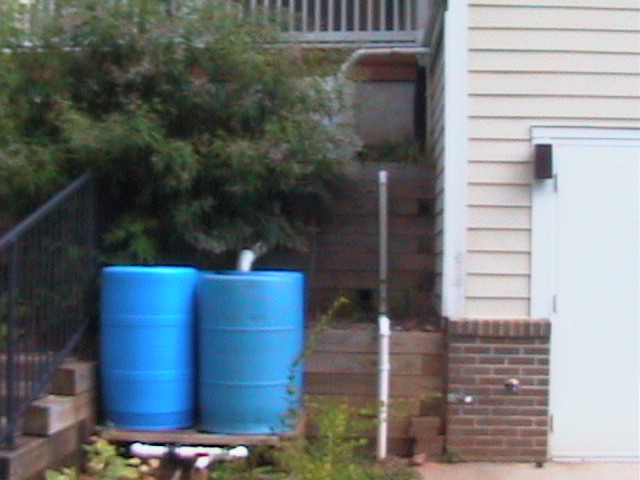 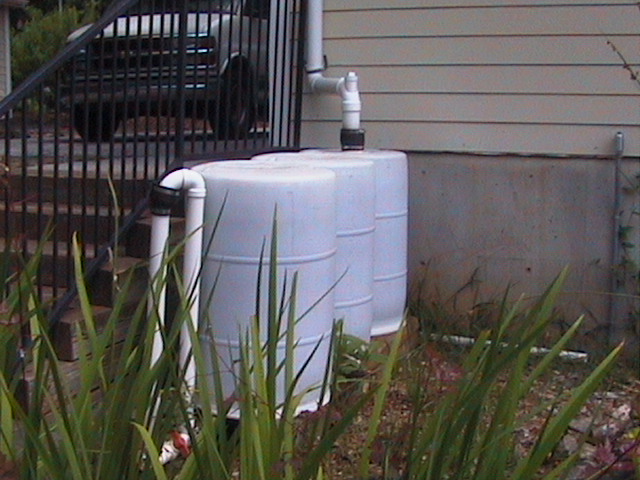 [Speaker Notes: Rain Barrels
(2 pictures)]
Rain Barrels and Rain Harvesting
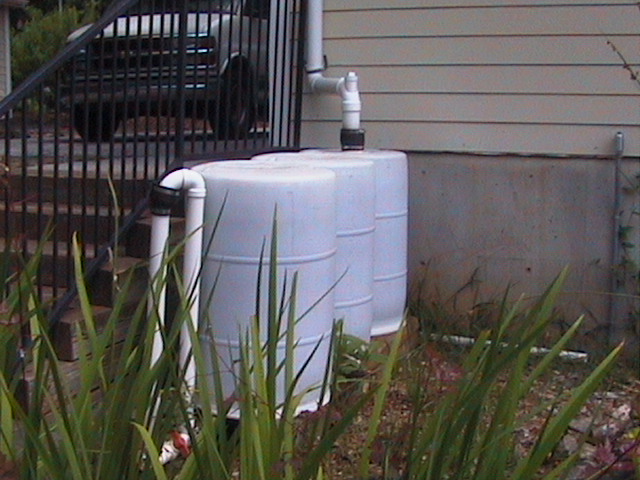 Rain barrels are one of many techniques we can use to make our landscapes more environmentally friendly.
[Speaker Notes: Rain Barrels and Rain Harvesting
Rain barrels are one of many techniques we can use to make our landscapes more environmentally friendly.]
Environmental Benefits
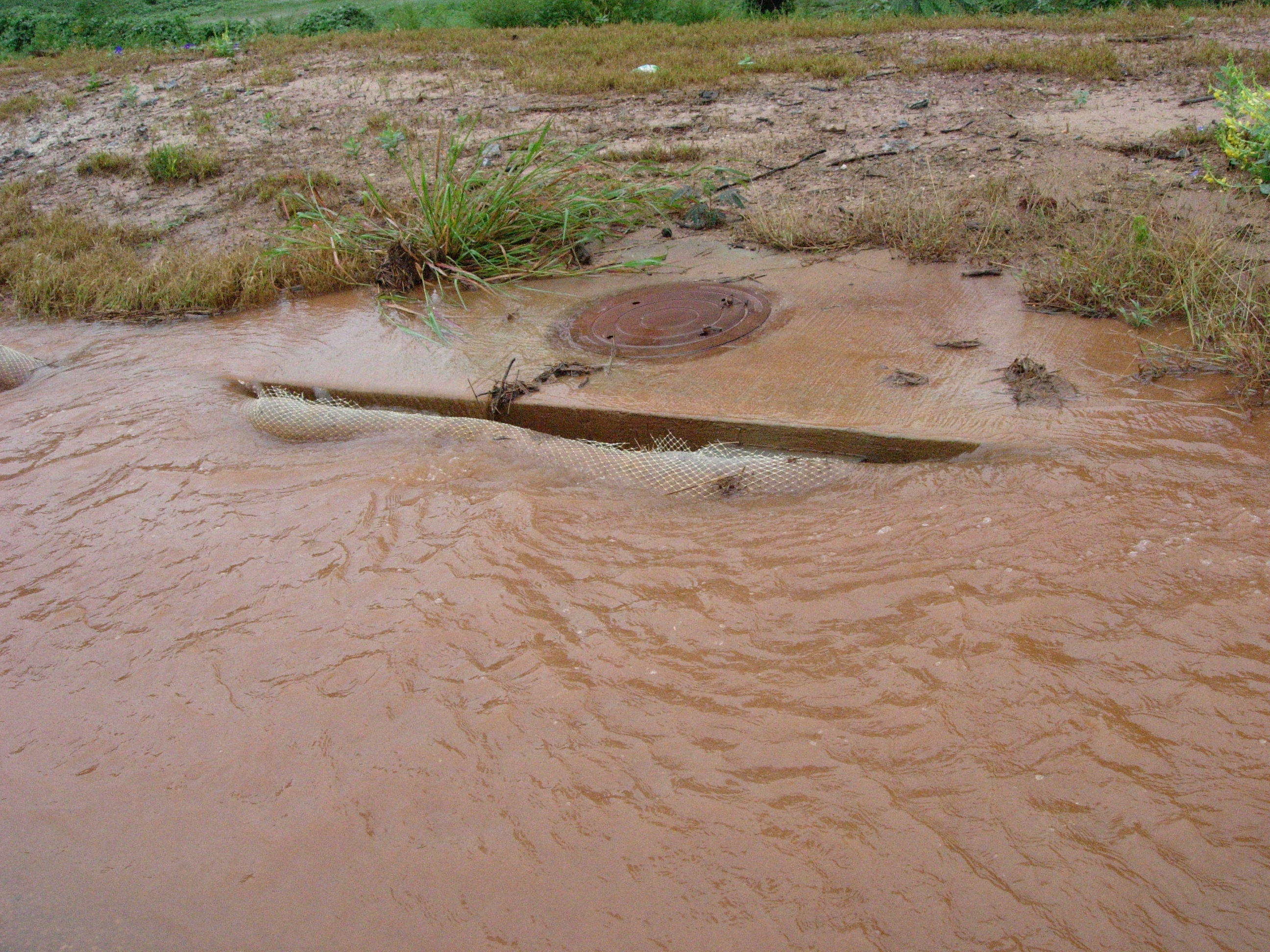 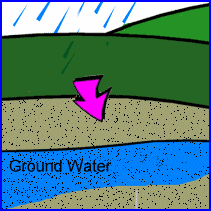 increase infiltration
reduce erosion
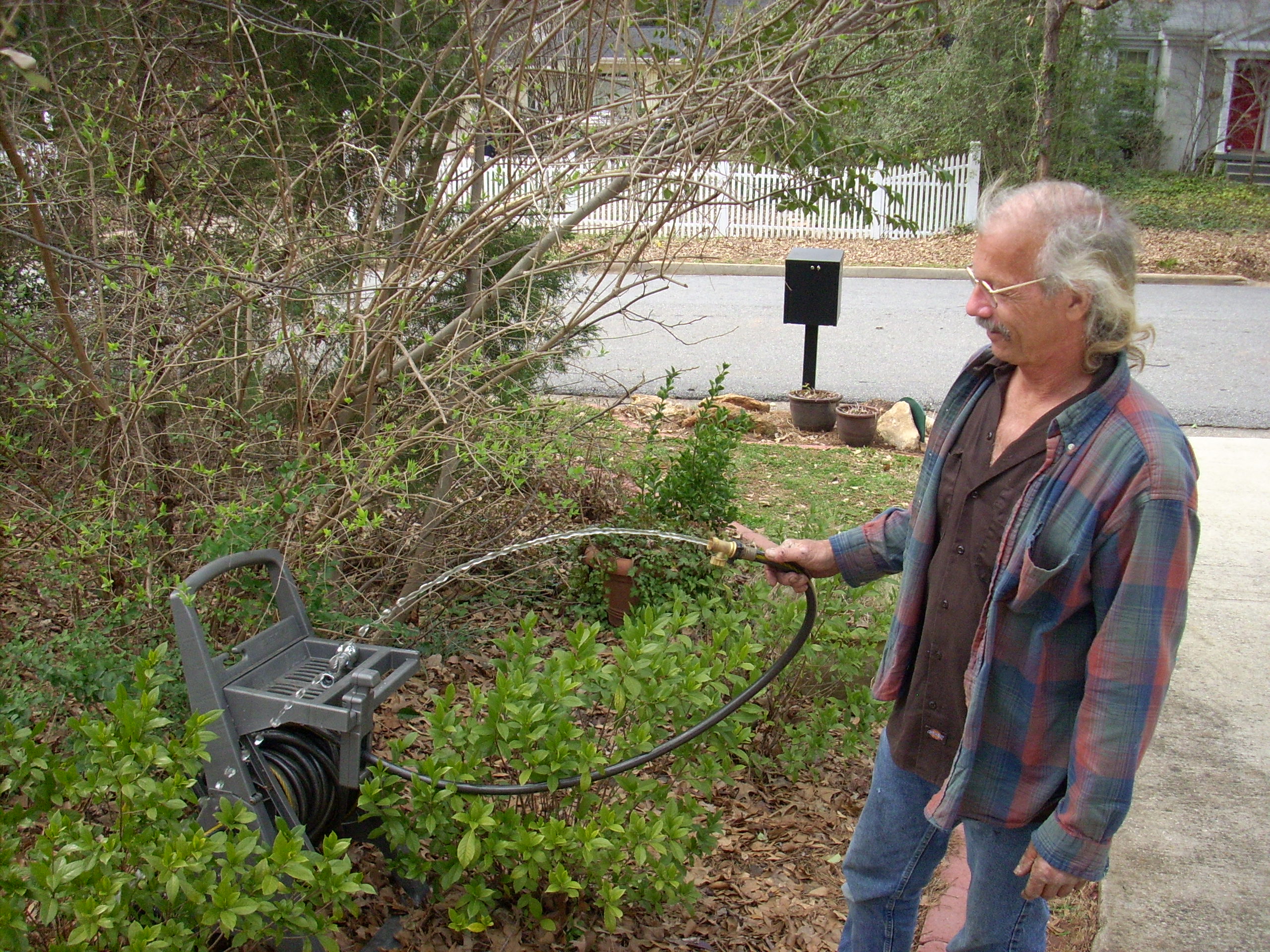 reduce water use
How Can I Harvest Rainwater?
Harvested water for landscape uses does not require chemical and biological clean up.

    Components of rain harvesting system:
    - Collection area
    - Transport system
    - Filtration
    - Storage
    - Delivery and Distribution
[Speaker Notes: How Can I Harvest Rainwater?
Harvested water for landscape uses does not require chemical and biological clean up.
Components of rain harvesting system:
    - Collection area
    - Transport system
    - Filtration
    - Storage
    - Delivery and Distribution]
Collection Area and Transportation
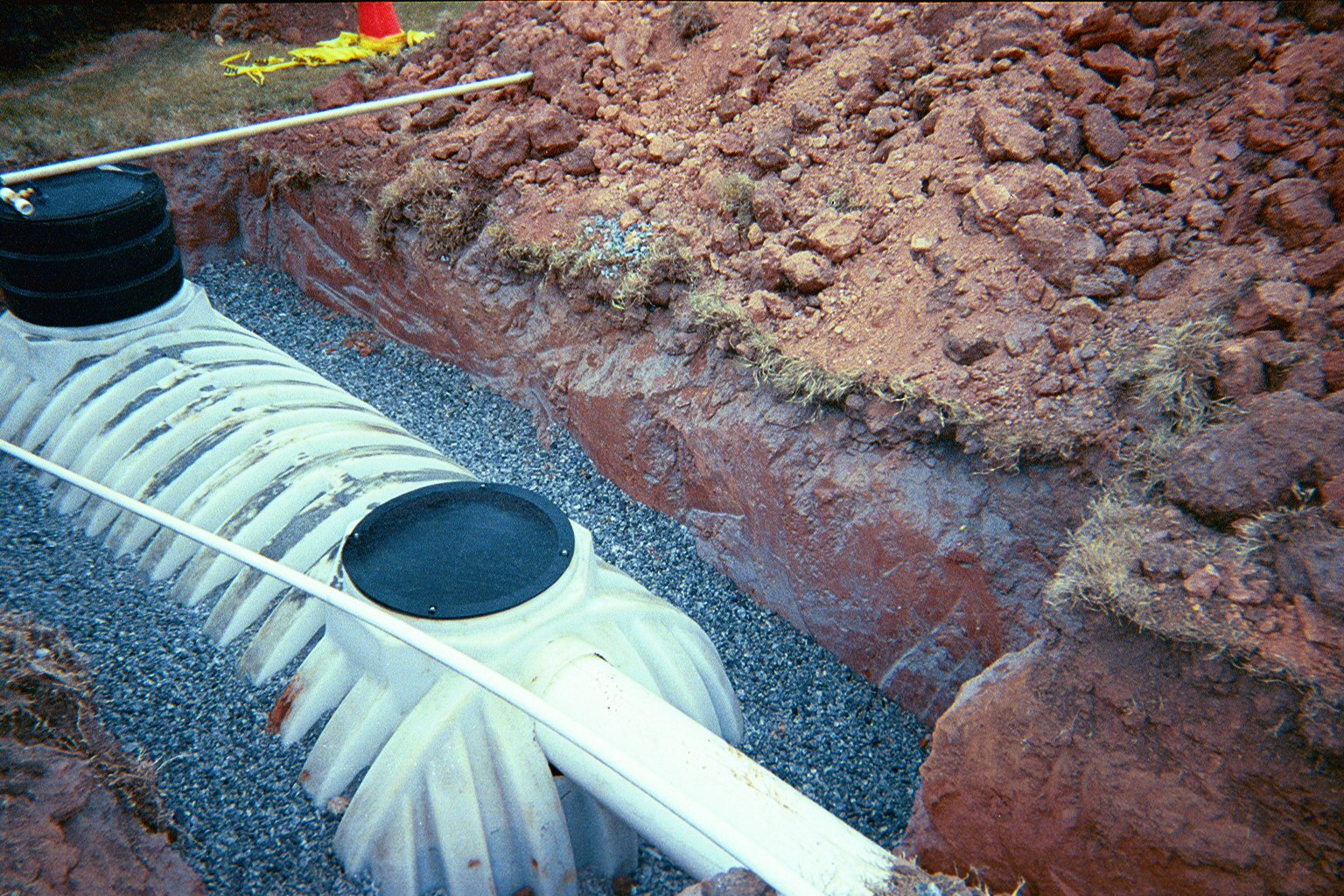 Collection is most often rooftops.
Other impervious areas.
Turf areas and planting beds.
Transportation carries water from collection area to storage.
Gutters
Underground pipes
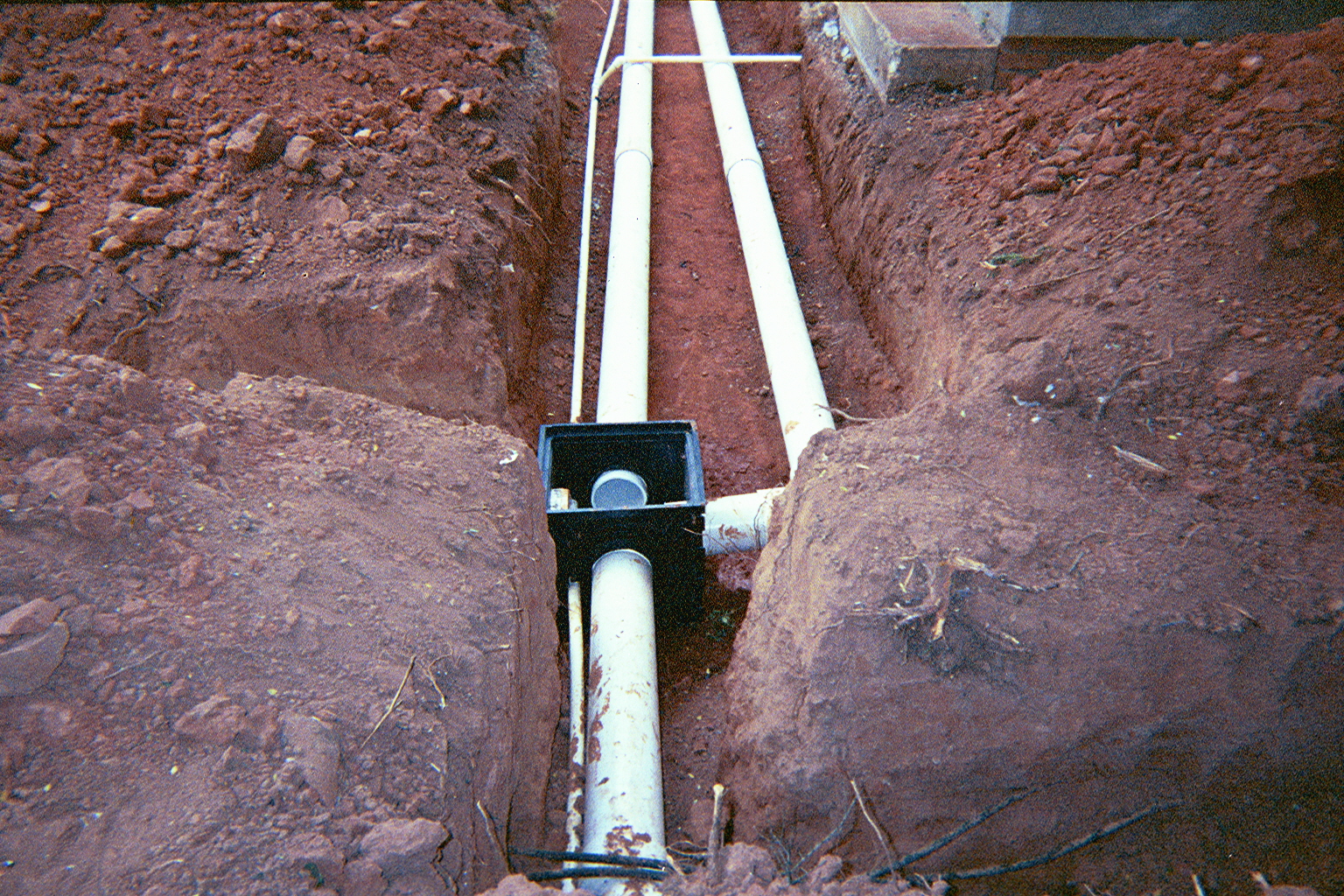 [Speaker Notes: Collection Area and Transportation
Collection is most often rooftops.
Other impervious areas.
Turf areas and planting beds.
Transportation carries water from collection area to storage.
- Gutters
- Underground pipes]
Filtration and Storage
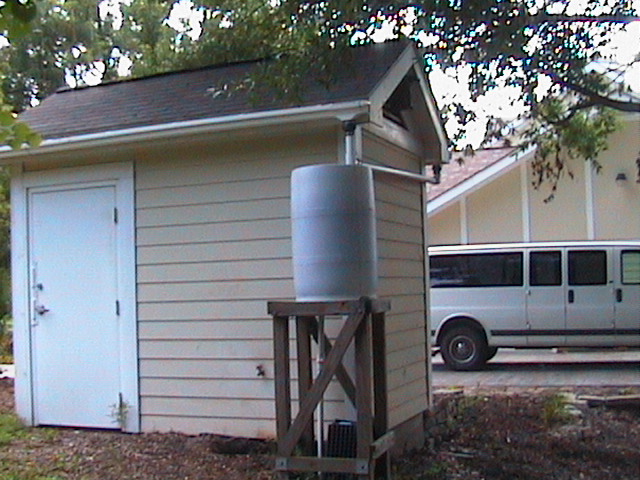 Storage needs to be closed to keep out mosquitoes OR
Storage may be a pond where native ecosystem would provide mosquito control
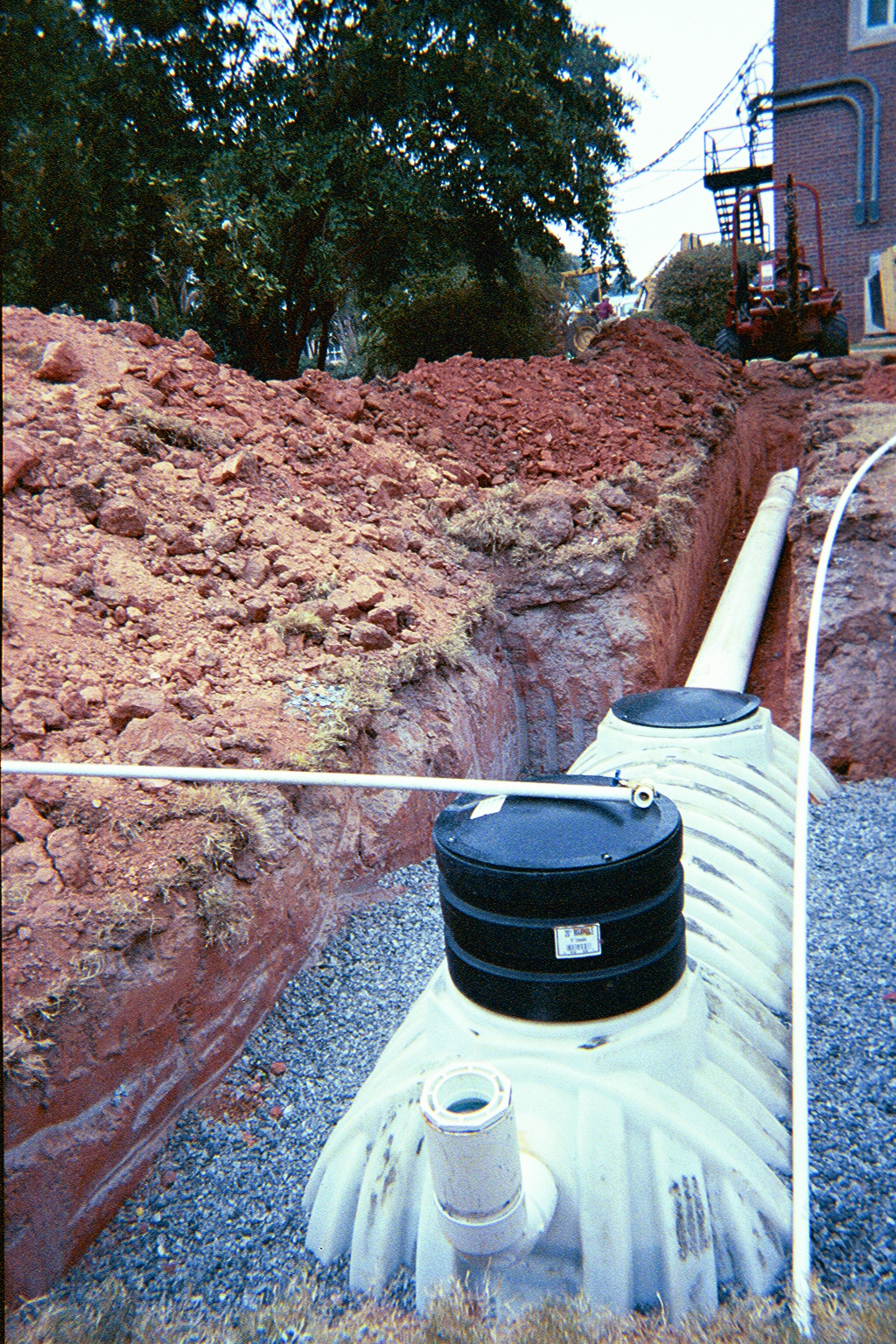 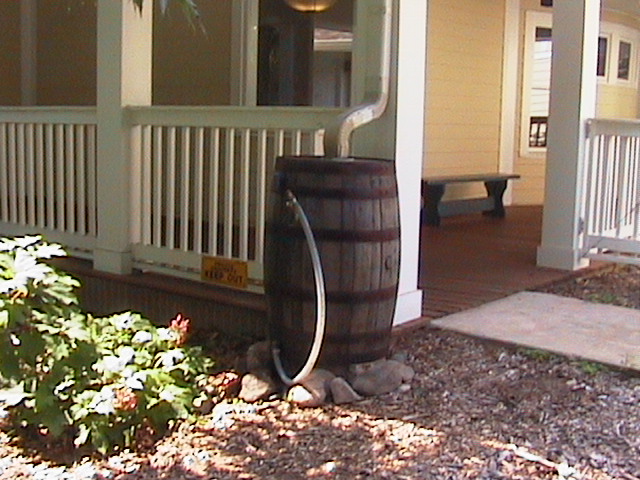 [Speaker Notes: Filtration and Storage
Storage needs to be closed to keep out mosquitoes OR
Storage may be a pond where native ecosystem would provide mosquito control]
Filtration
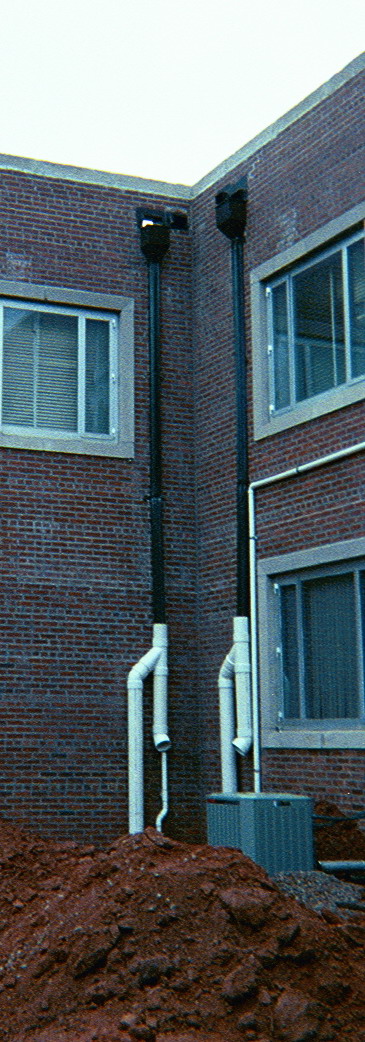 Filtration needs depend on the particular collection area and any dirt or sediments that it would contribute.
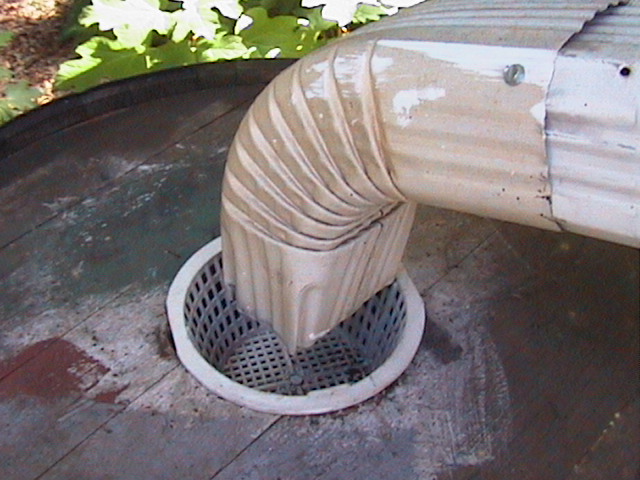 [Speaker Notes: Filtration
Filtration needs depend on the particular collection area and any dirt or sediments that it would contribute.]
Distribution
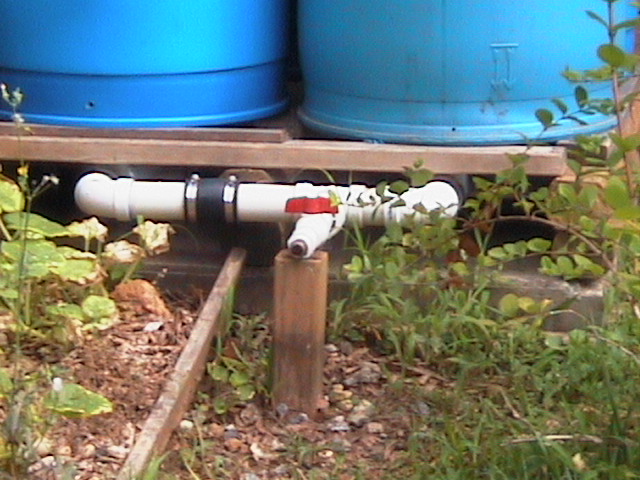 After filter
Pressurized
Will require a pump and energy
Pipes and applicators must fit with the pressure the pump creates
Most likely drip applicators
Non-pressurized
Gravity flow
Use spigots and hose
Elevation of storage 
      is critical
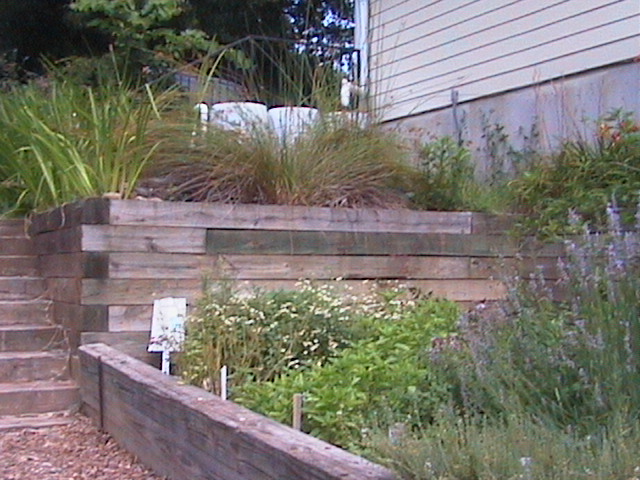 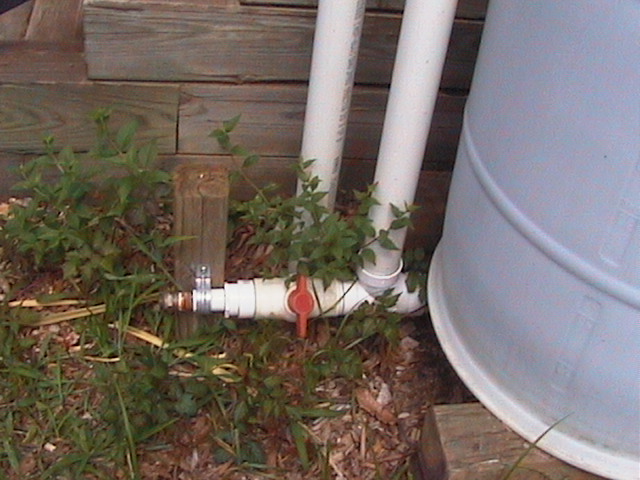 [Speaker Notes: Distribution
After filter
Pressurized
- Will require a pump and energy
- Pipes and applicators must fit with the pressure the pump creates
- Most likely drip applicators
Non-pressurized
- Gravity flow
- Use spigots and hose
- Elevation of storage is critical]
Storage Overflow
Cisterns and barrels can only hold so much rain.
Must have an overflow.
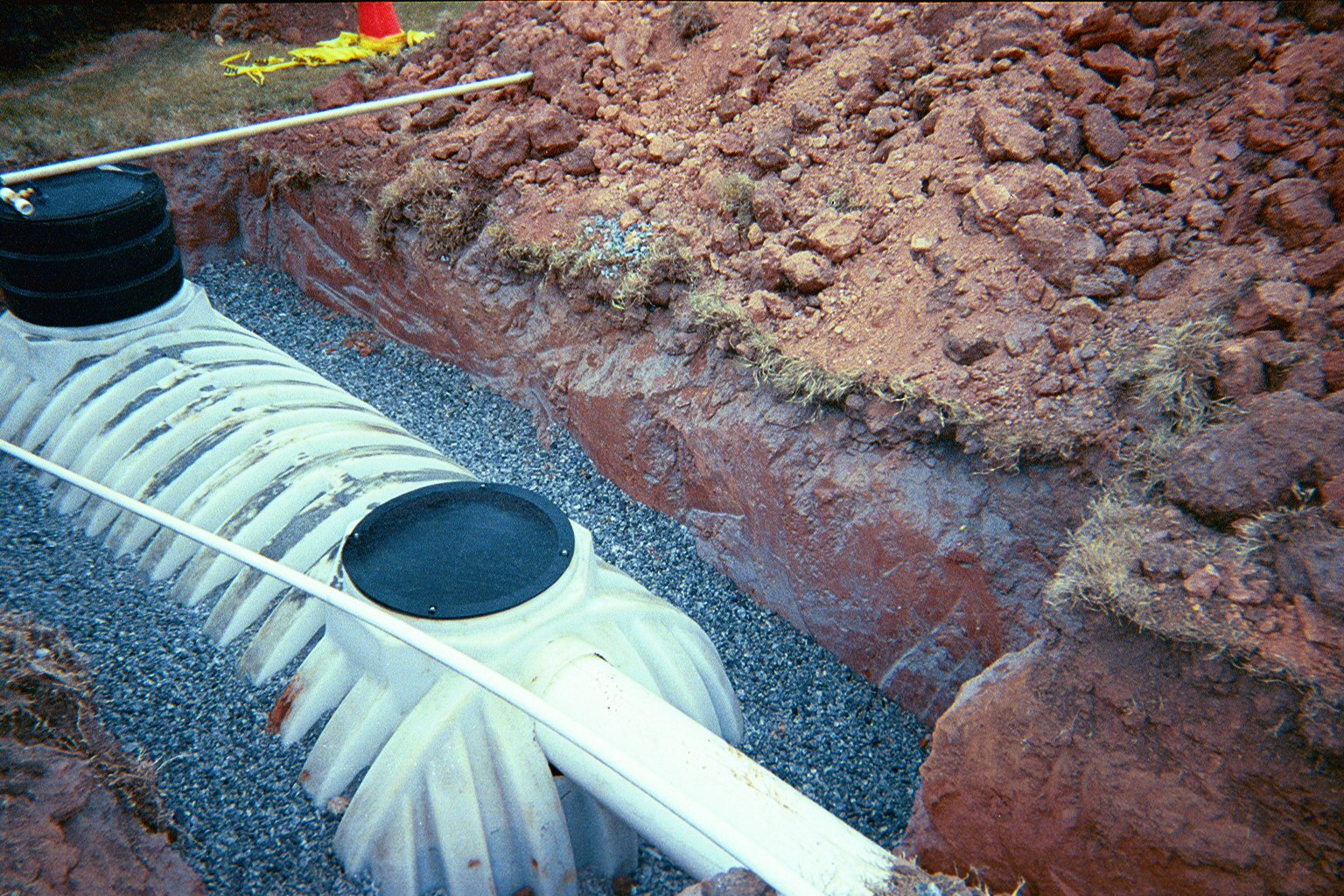 [Speaker Notes: Storage Overflow
Cisterns and barrels can only hold so much rain.
Must have an overflow.]
Maintenance
Clean filters.
Wash and clean out above ground barrels yearly.
Keep roof gutters clean to minimize trash in storage.
[Speaker Notes: Maintenance
Clean filters.
Wash and clean out above ground barrels yearly.
Keep roof gutters clean to minimize trash in storage.]
Rainwater & Condensate Water
 Irrigation is not restricted (ban proof)
 Large quantities can be harvested
- May be enough to meet landscape needs
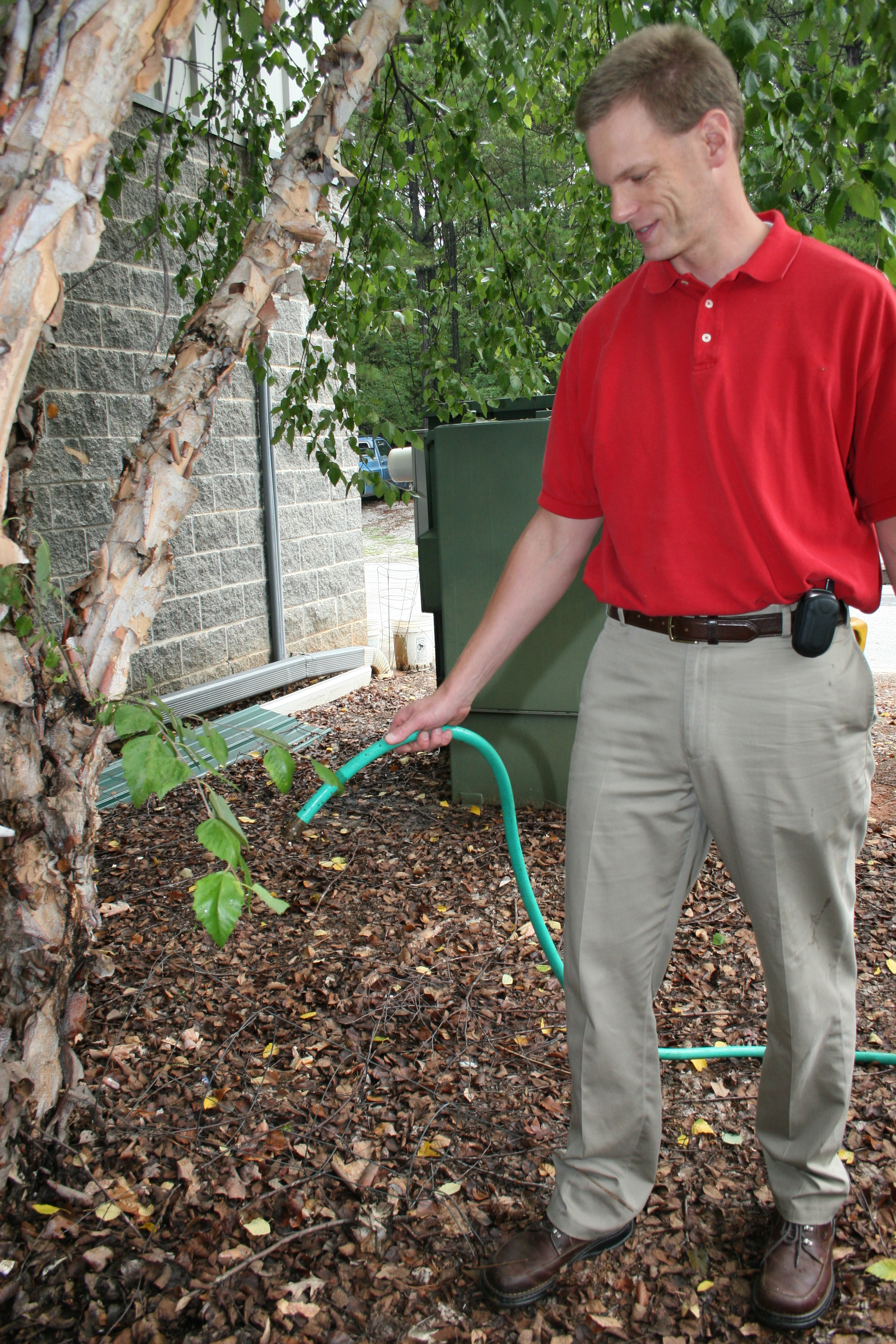 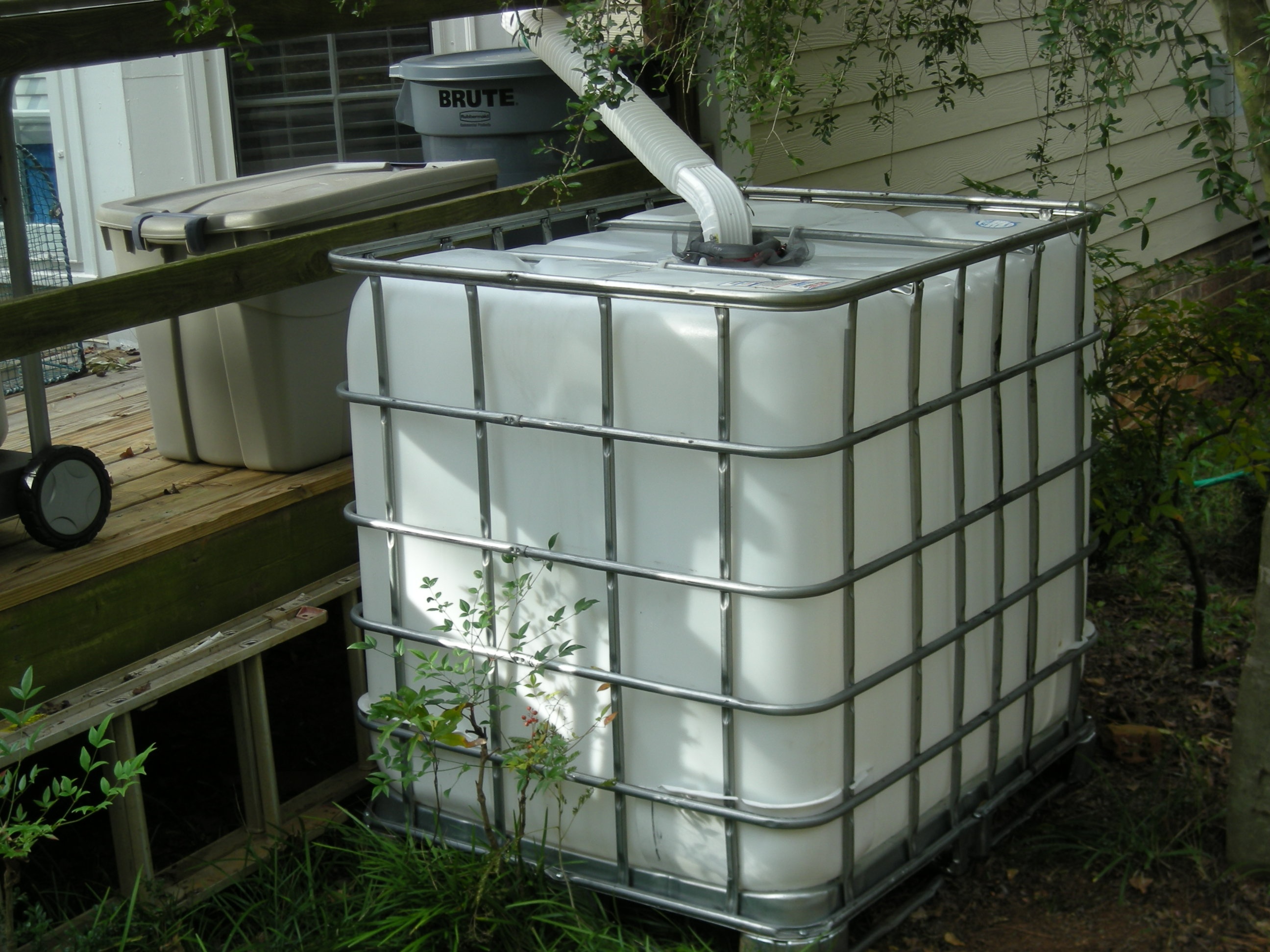 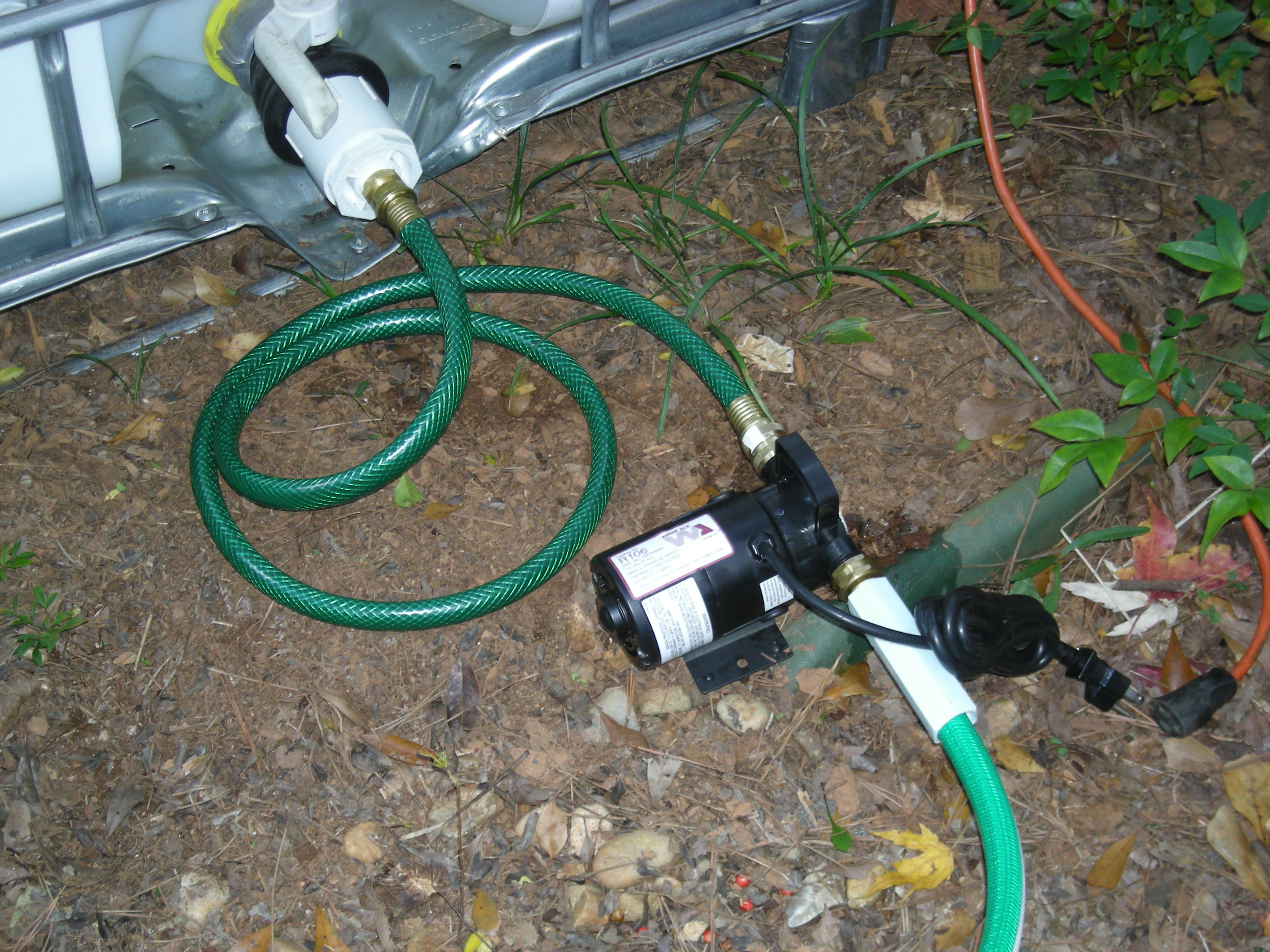 1. How much water is needed for irrigation?
2. How much water can be harvested?
3.How much water can be stored?
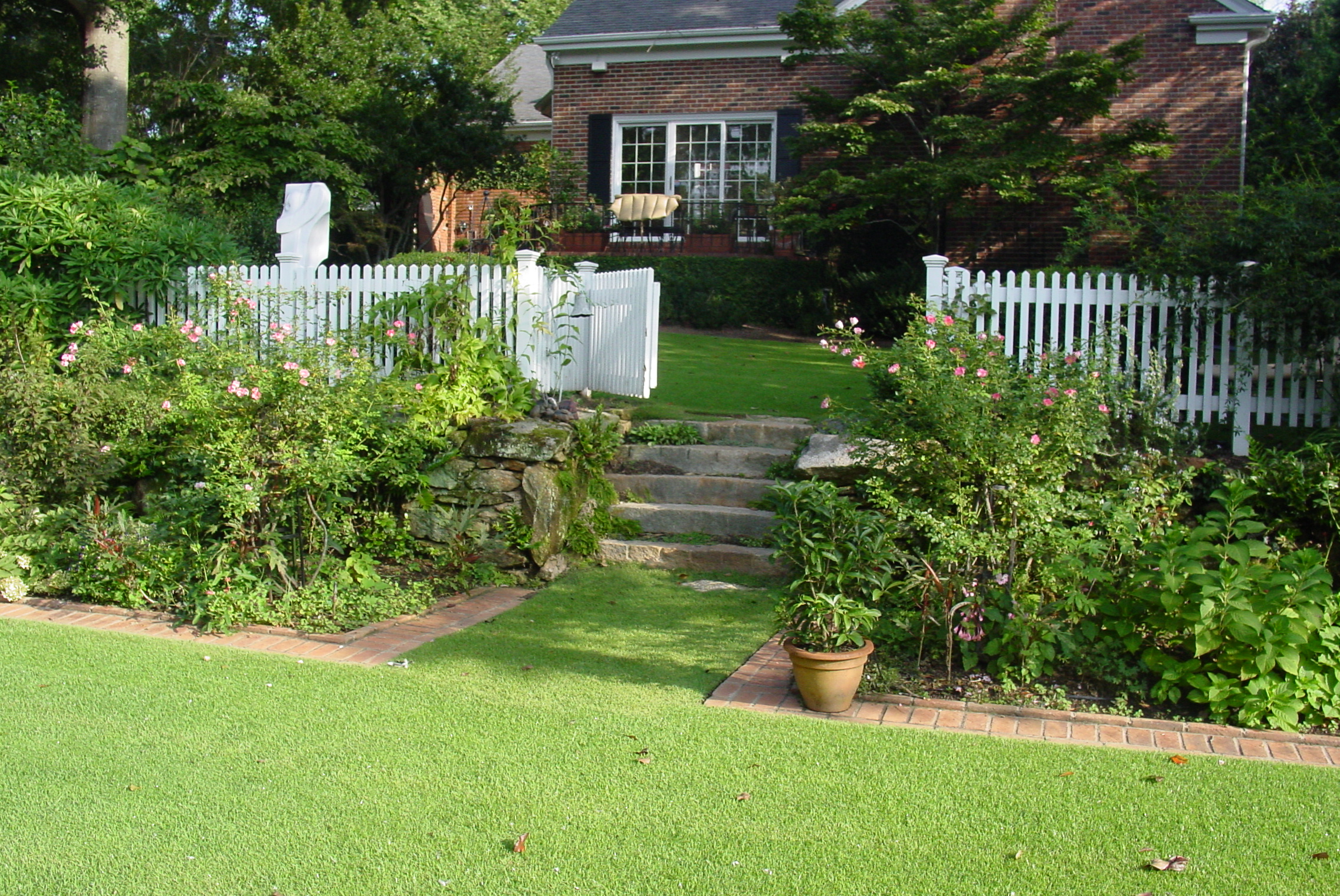 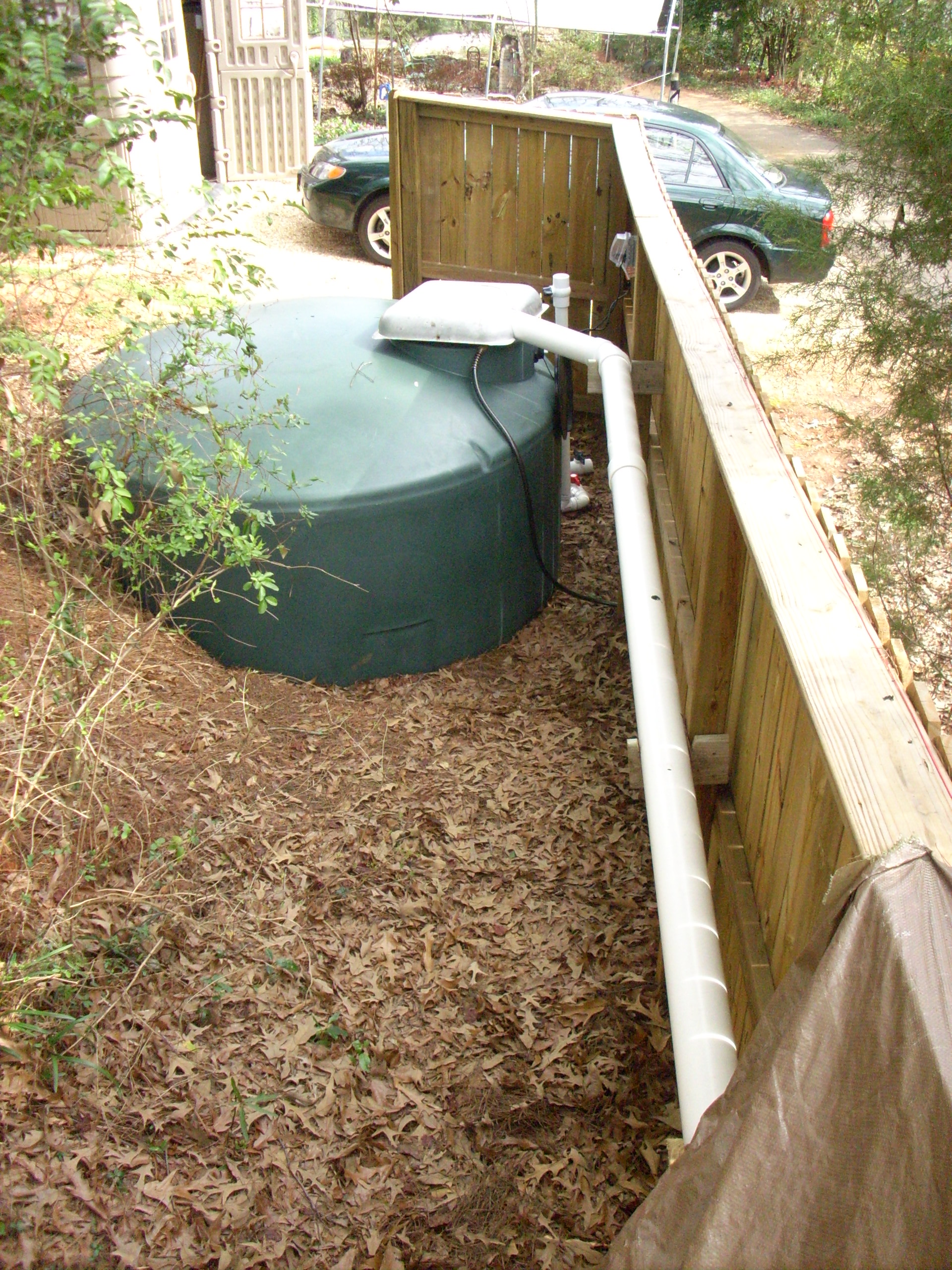 ?
?
?
needs
supply
storage
Rules of thumb for irrigation
Shrubs: up to once a week - apply one gallon of water per foot of plant height

 Lawns: up to once a week -
up to one inch per application
 
 Trees: up to once a week
one inch of water under entire
canopy
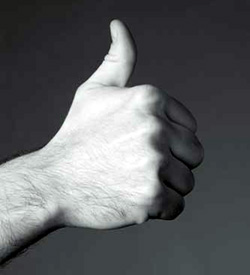 Area based  
water use
Low
Low
H
H
Lawn
25’ x 40’ = 1,000 ft2
1” per week = 624 gal.
~2500 gal./month
Do we need to water lawns?
[Speaker Notes: Converted woody plants in natural area into unirrigated low water use zone. Lawn used as a welcome mat, selected drought tollerant
turf that requires minimal water (could convert to a low water use zone if aesthetics acceptable). Groundcover and shrub boarder is
Established and does not require additional irrigation. Added some high water use flower pots in high visibility area near door to add interest]
Drought Tolerance of Turfgrasses
Hybrid bermudagrass
  Zoysiagrass
  St. Augustinegrass
  Centipedegrass
   Tall Fescue
Most
Least
[Speaker Notes: As you can see not all turfgrass species are created equally.  In Georgia we are lucky to be in a transition area where many different species of turf can be grown.  Please consider choosing a turfgrass based on its drought tolerance.]
7’
7’
Water use based on
Plant Height
3’
4’
3’
6’
Ornamentals
50’ of plant = 50 gal.
4’
3’
50 gal./week
200 gal./ month
6’
7’
*Can we harvest & store 200 gal. per month?
[Speaker Notes: Converted woody plants in natural area into unirrigated low water use zone. Lawn used as a welcome mat, selected drought tollerant
turf that requires minimal water (could convert to a low water use zone if aesthetics acceptable). Groundcover and shrub boarder is
Established and does not require additional irrigation. Added some high water use flower pots in high visibility area near door to add interest]
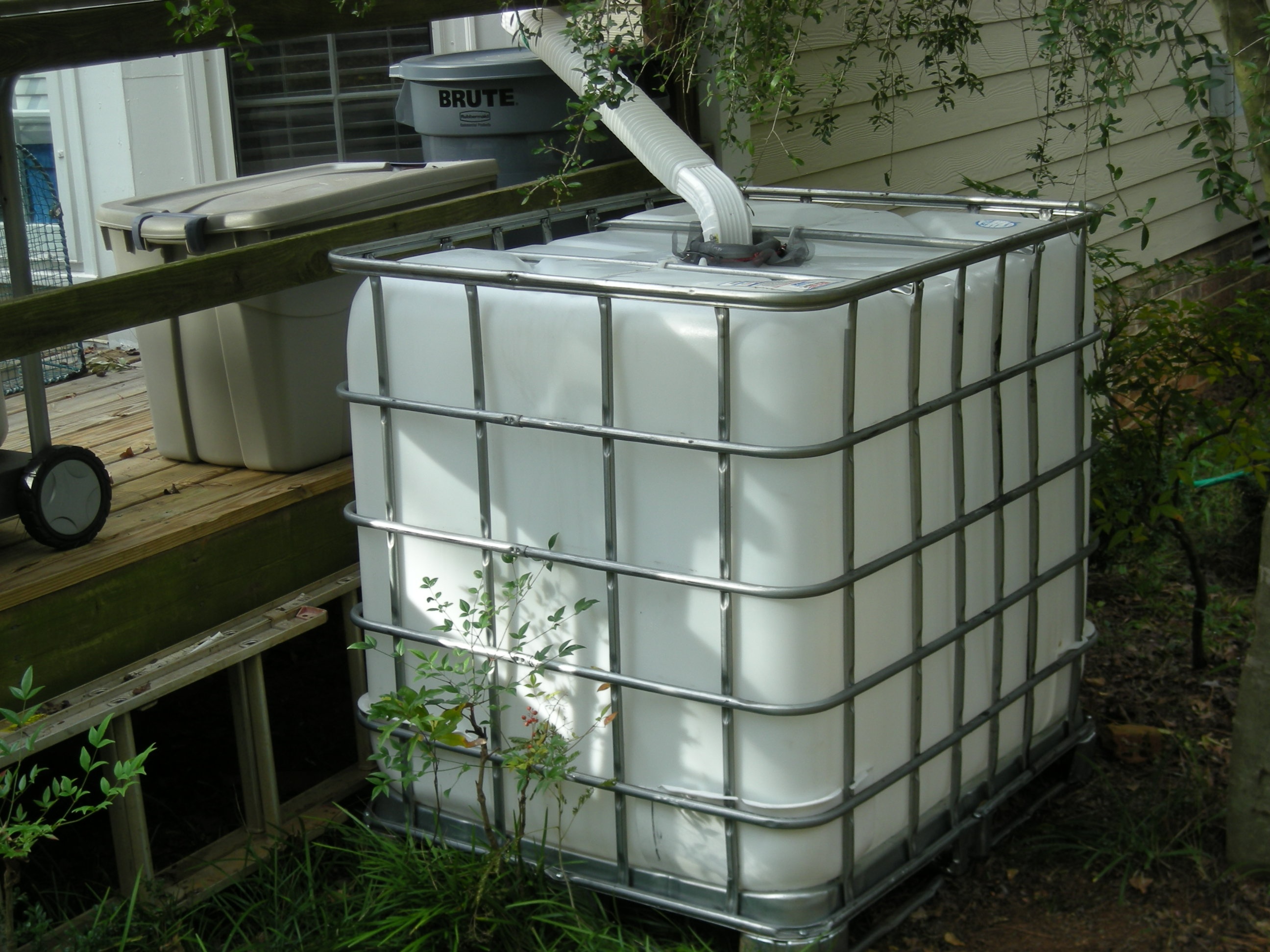 Can we harvest & store enough water?
(50 gallons per week, or 200 gallons/ month)
Step 1. How much Rainwatercan be harvested?
Draw house footprint 
Divide roof into areas that go to each gutter (delineate catchments)
Measure each catchments dimensions (length & width)
Calculate catchment area for each gutter
Roof area calculations:
Area = Length x Width
Example:
50’
Yellow roof area
Length = 50’
Width = 15’
50 x 15 = 750 sq. ft.
15’
[Speaker Notes: You can connect rainbarrels together or simply divert excess water]
How much water is available
To harvest?
25’
For every inch of rainfall:
624 gallons per 
1,000 square feet
40’
0.624 gallons per
square foot
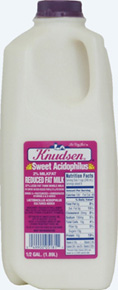 >
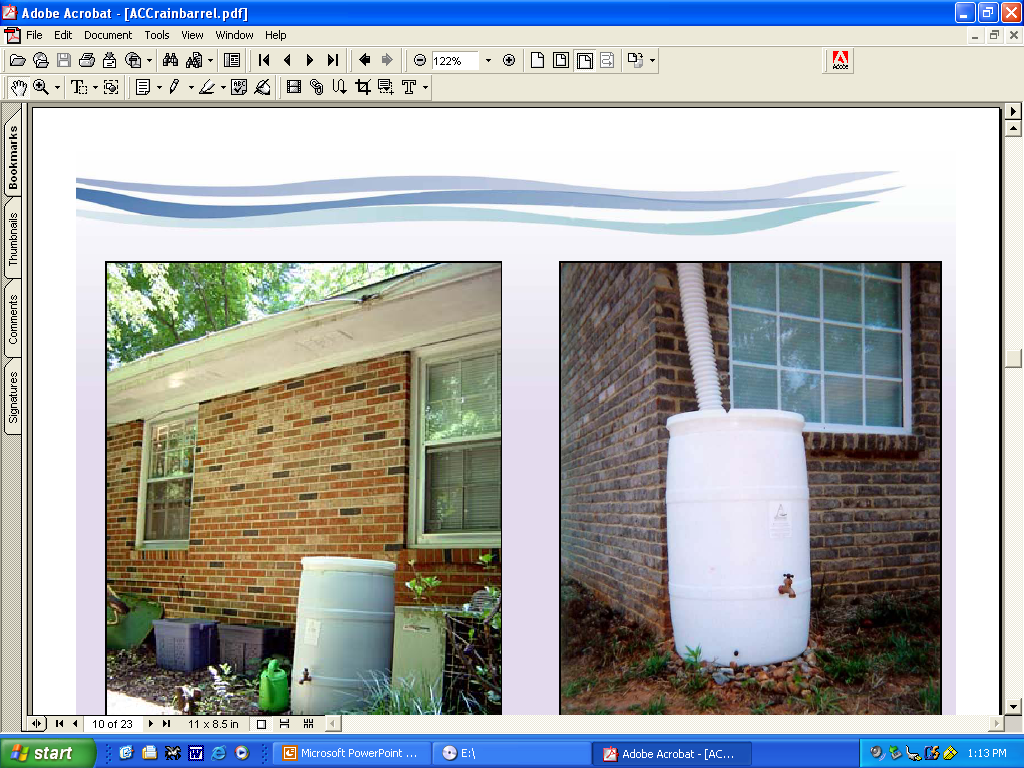 a 75% - 95% harvest potential for rooftops, Arizona Dept. of water resources data
Drought Year Rainfall (2007) Athens, GA
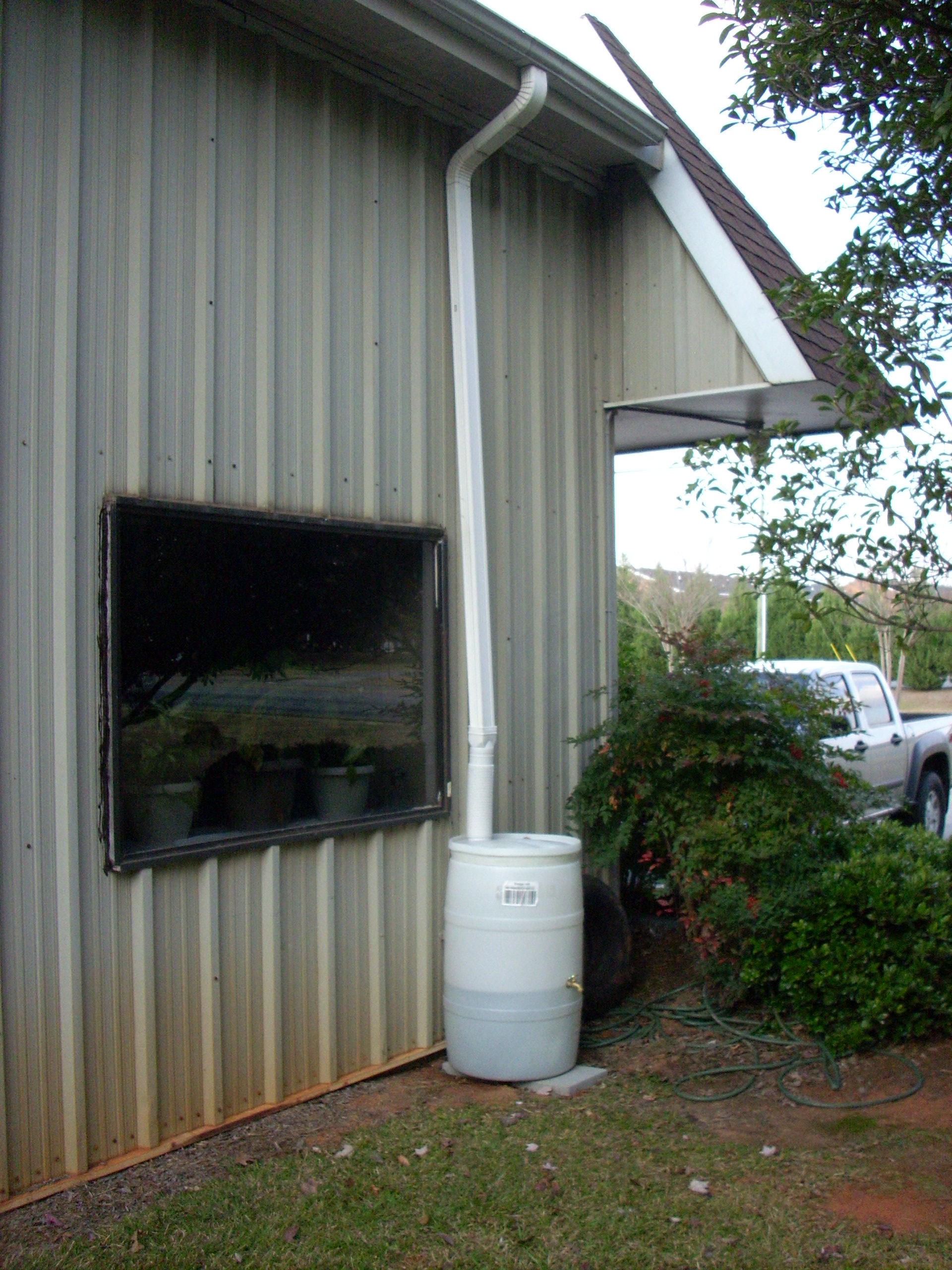 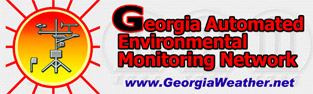 [Speaker Notes: 2007 was a 150 year drought and during the growing season there was still over an inch of rain each month except May.]
Rainfall on a 20 x 50’ roof area (1,000 ft2)
Athens, GA 2007 (drought year)
a
aRain harvest potential from rooftops, Arizona Dept. of water resources
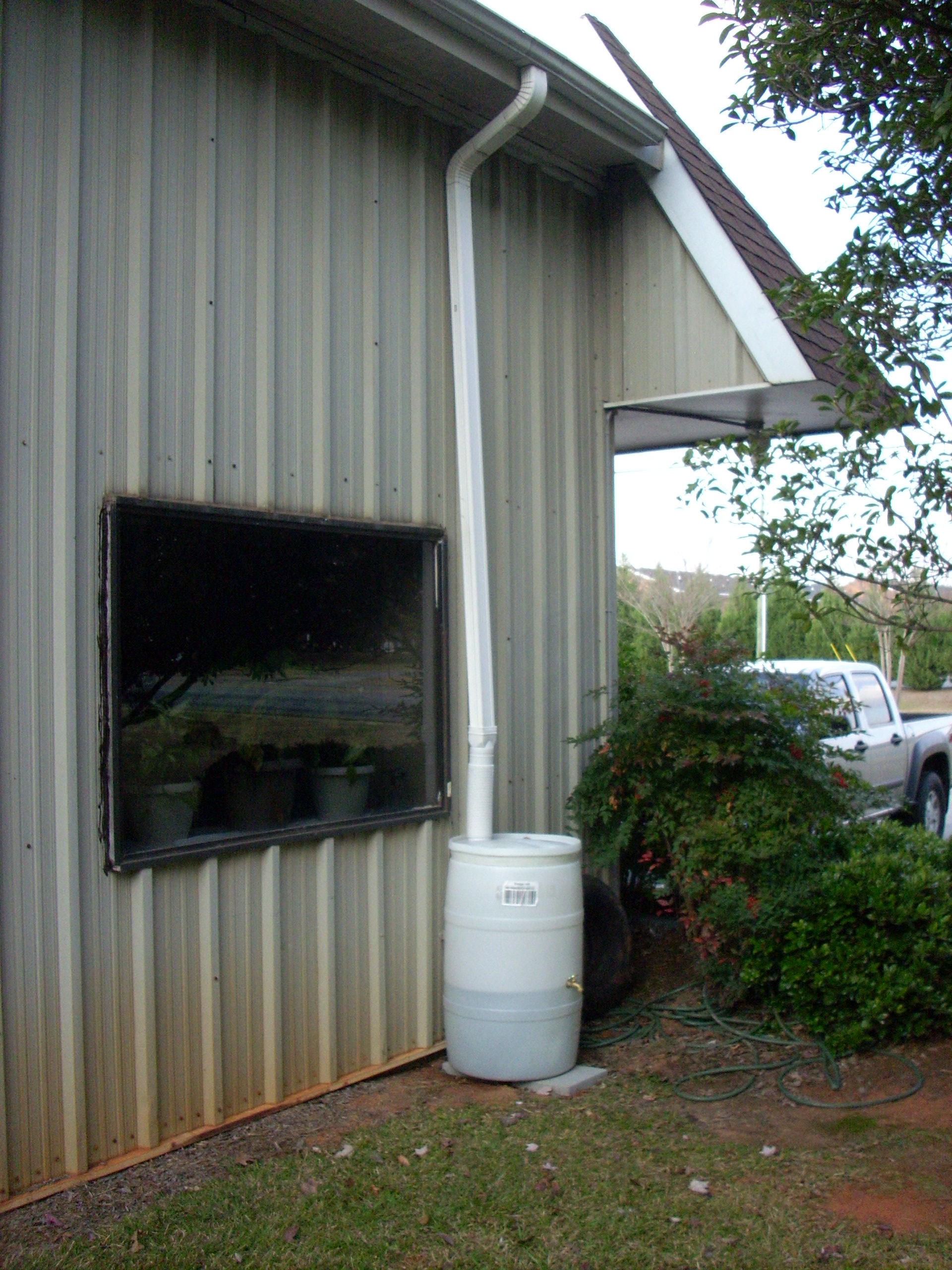 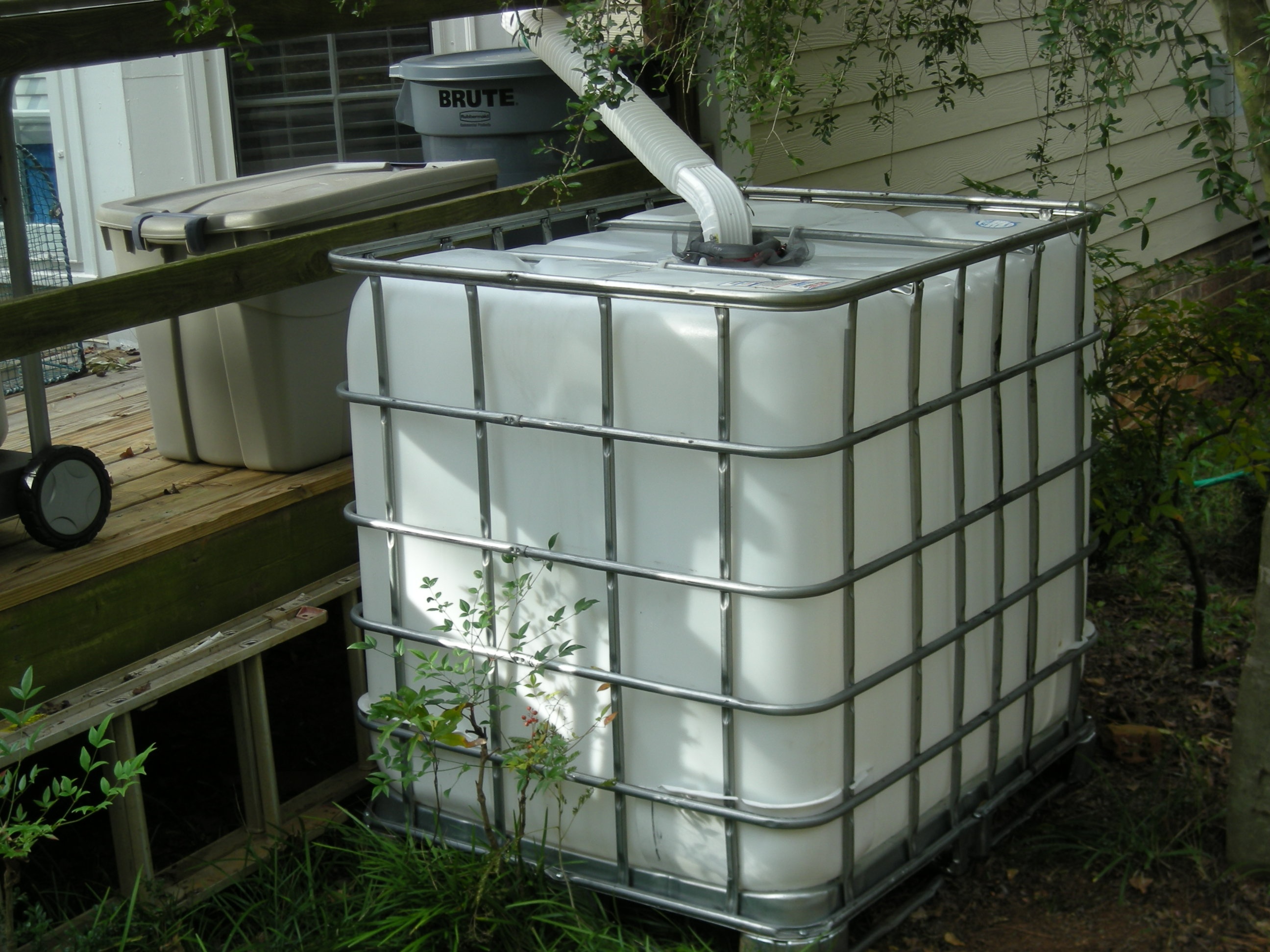 275 gallons @ $100, or $0.36 per gallon
55 gallons @ $35, or $0.64 per gallon
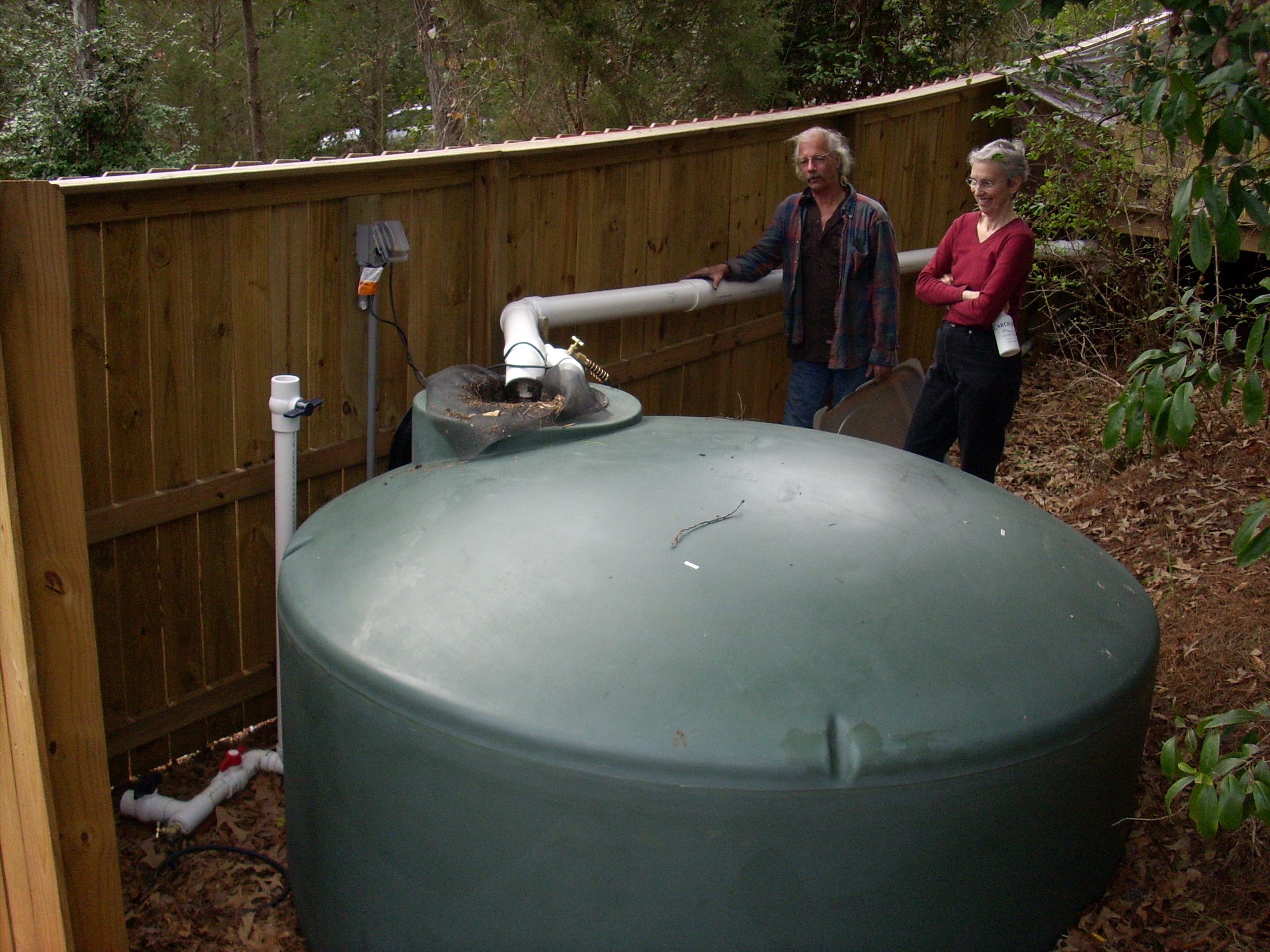 1200 gallons @ $600, or $0.50 per gallon
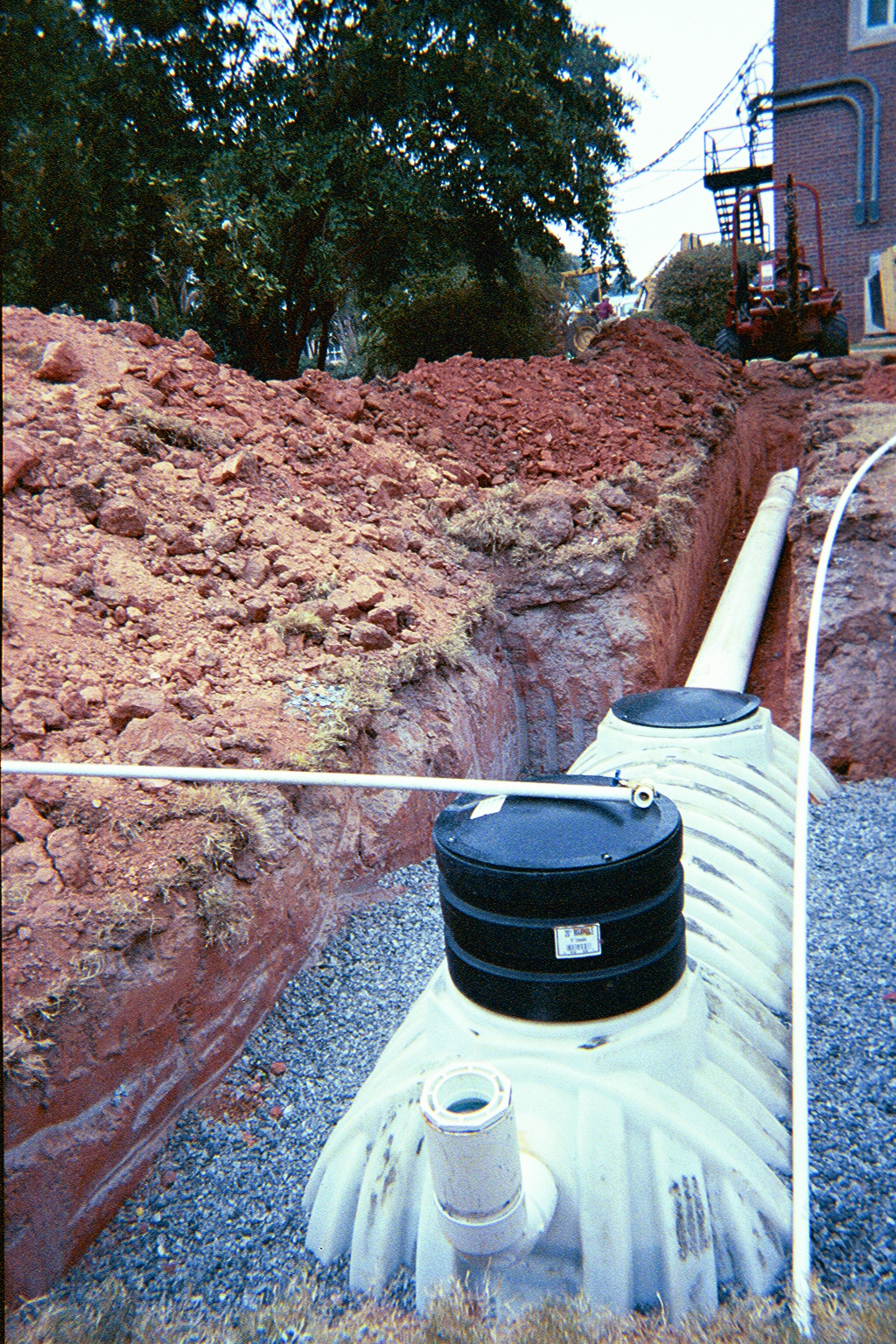 Buried Tanks
- Septic tanks (baffles)
- More expensive
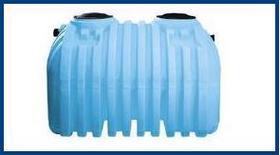 ~$939/1000 gallon
     $0.94/gallon
Value of Harvested Rain WaterAthens-Clarke County
~ 10 year return on a system that costs $500
Condensate from  Air Conditioners and Dehumidifiers
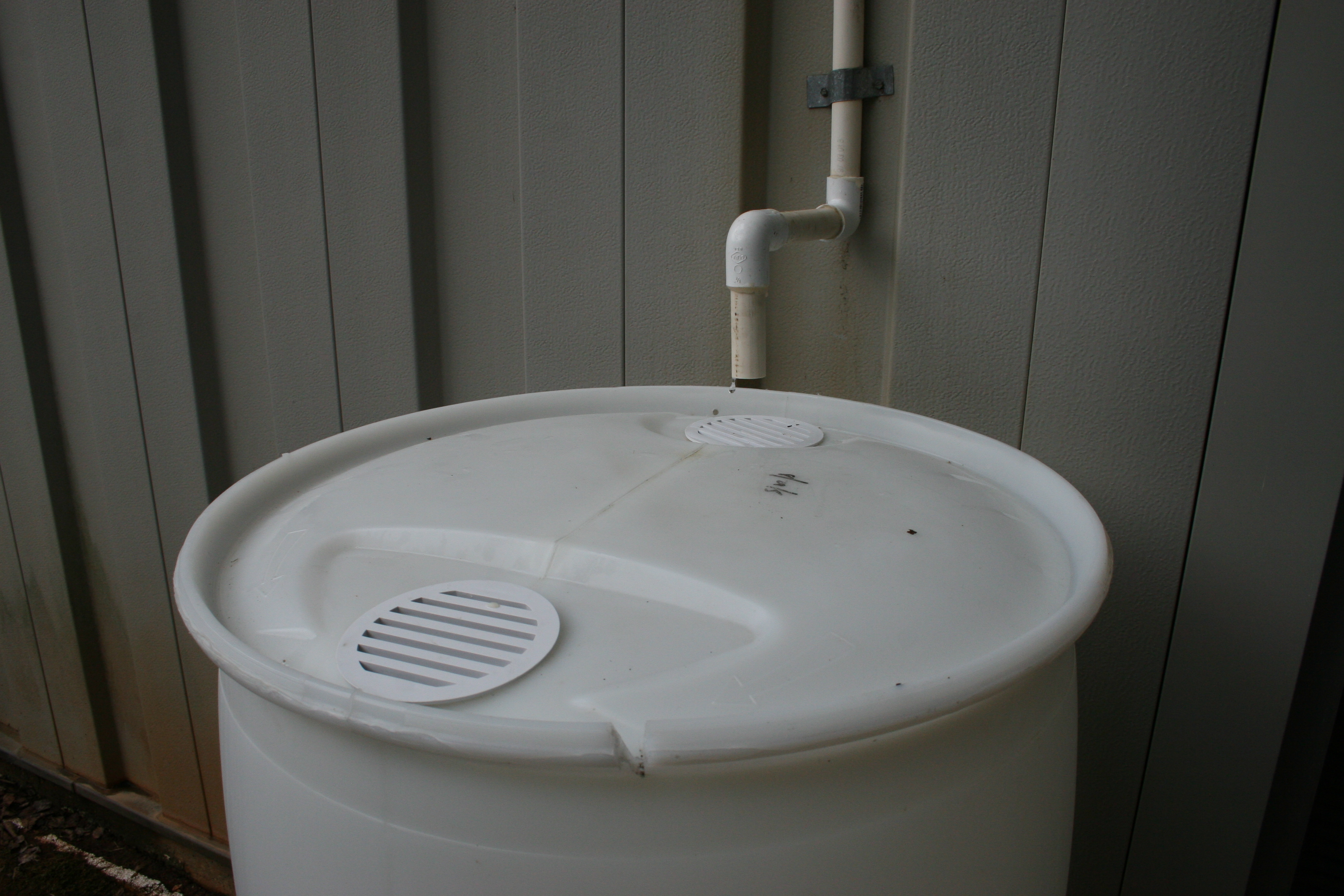 Home AC can produce over 5 gal./day
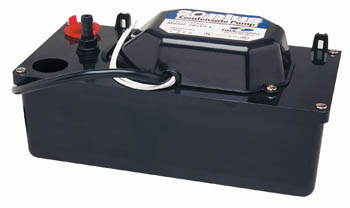 Condensate pump
-$50
-25 gal/hr
-15 feet of head
Need ~7 gal/day to get 200 gal/month
Value of Harvested CondensateAthens-Clarke County, 10 gpd drip
< 10 year return on $100 investment
Irrigation With Harvested Water
Conserve by watering individual plants
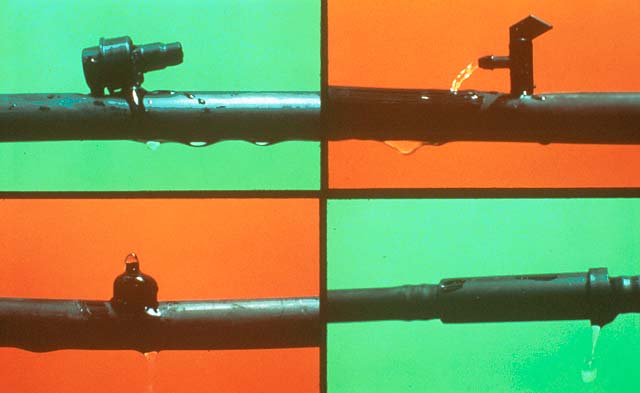 [Speaker Notes: 4. PRAYER FOR RAIN.  Periodic drought makes the problem even more pronounced, causing reservoir and river levels to drop and often forcing water authorities and elected officials to place restrictions or bans on outdoor water use in an effort to conserve available water supplies.]
Irrigation Controller
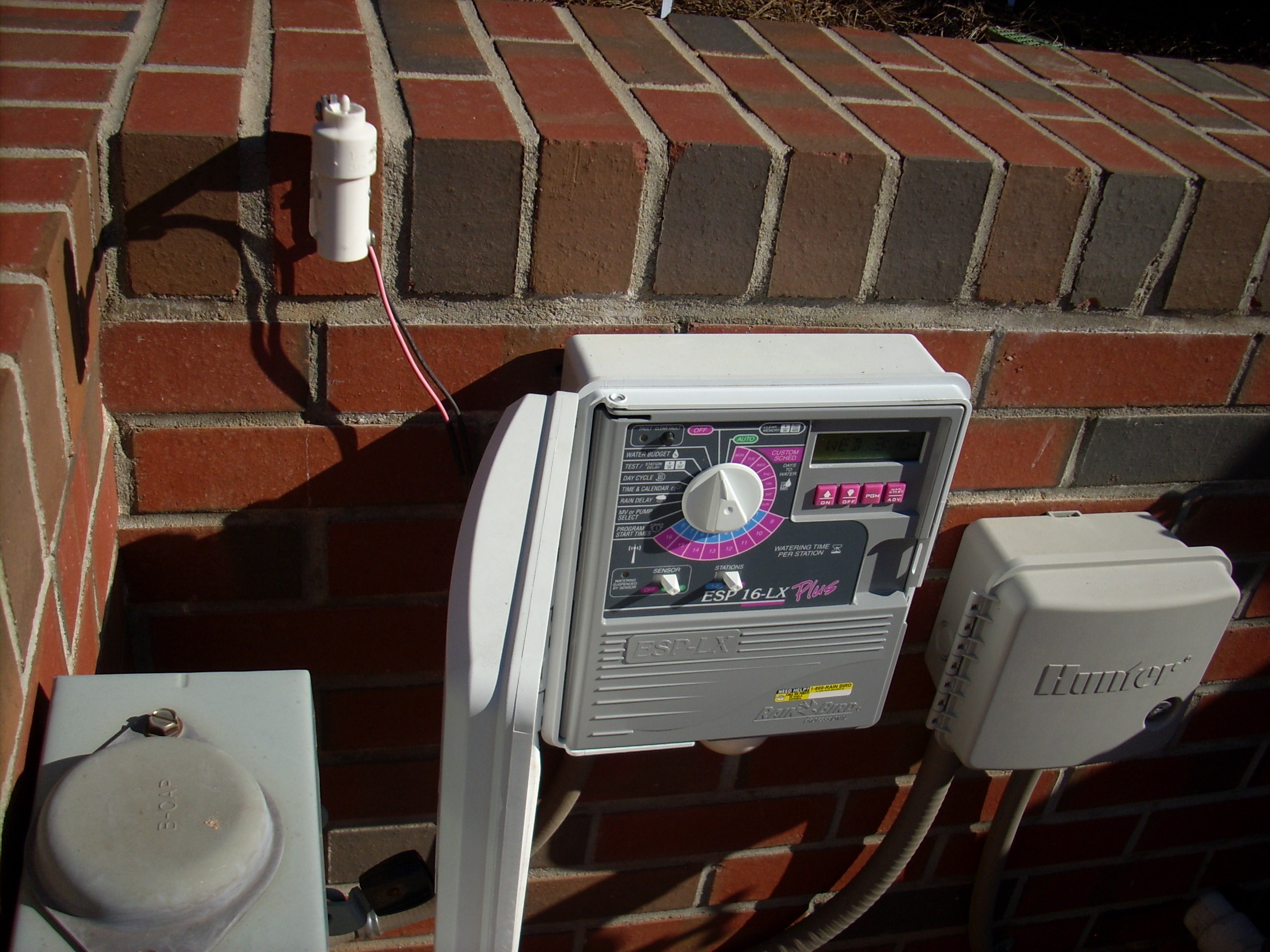 Pump
12VDC
240 VAC
110 VAC
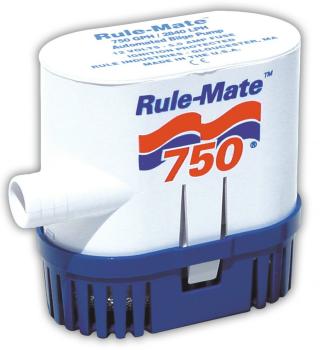 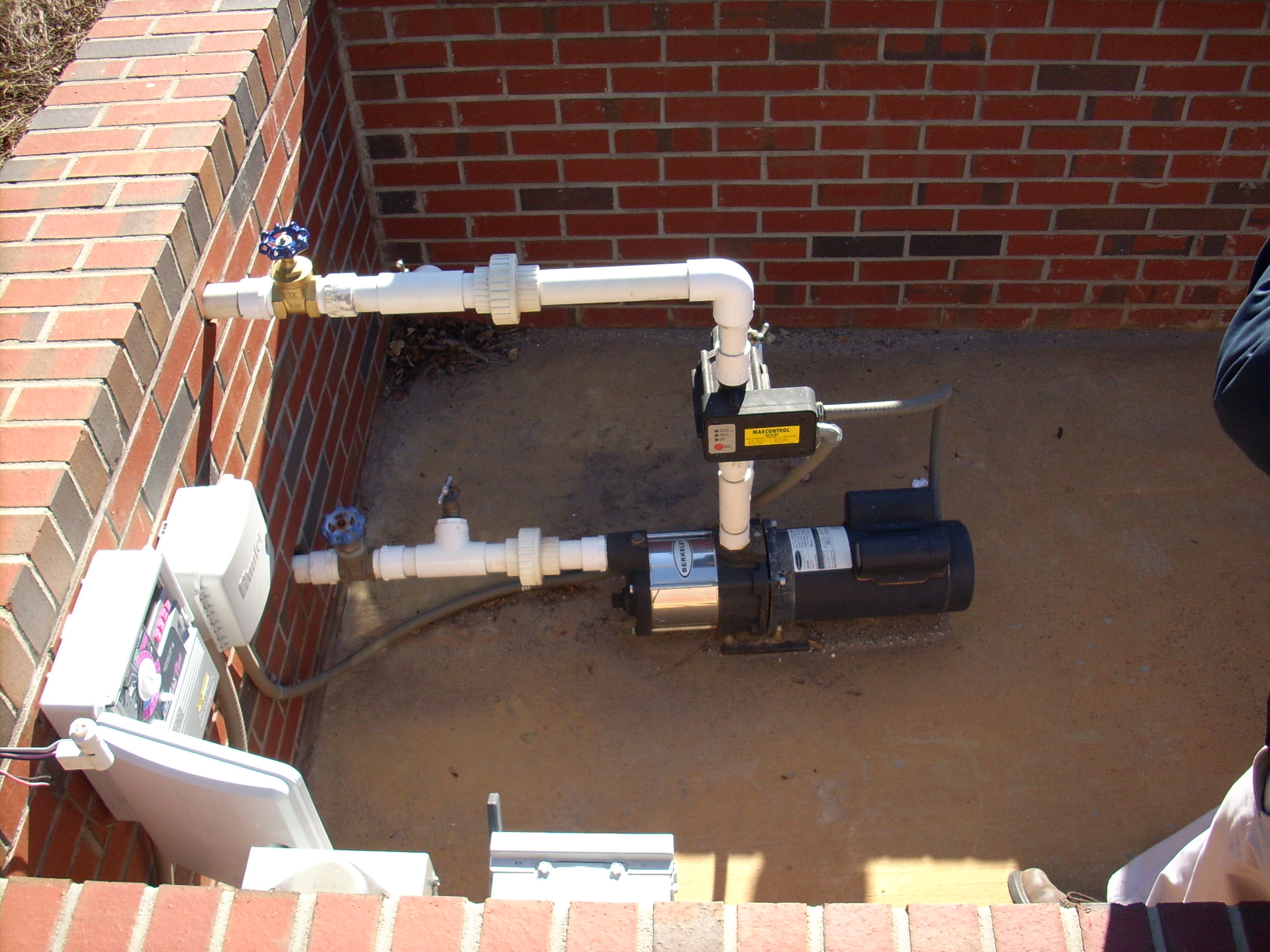 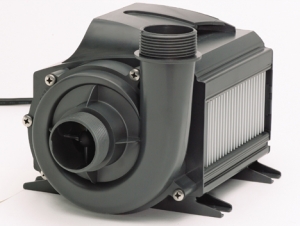 - May need strainer (pump filter)
 May need to divert some water back to                                                                                                       	reservoir to cool pump (prevent deadhead)
 Consider pressure 
Loose 1 psi for every 2.31 feet of head
Drip irrigation may require certain pressure (25psi)
[Speaker Notes: Doesn’t take a big pump to deliver 50 gallons of water in an hour, once per week]
Pump Relay
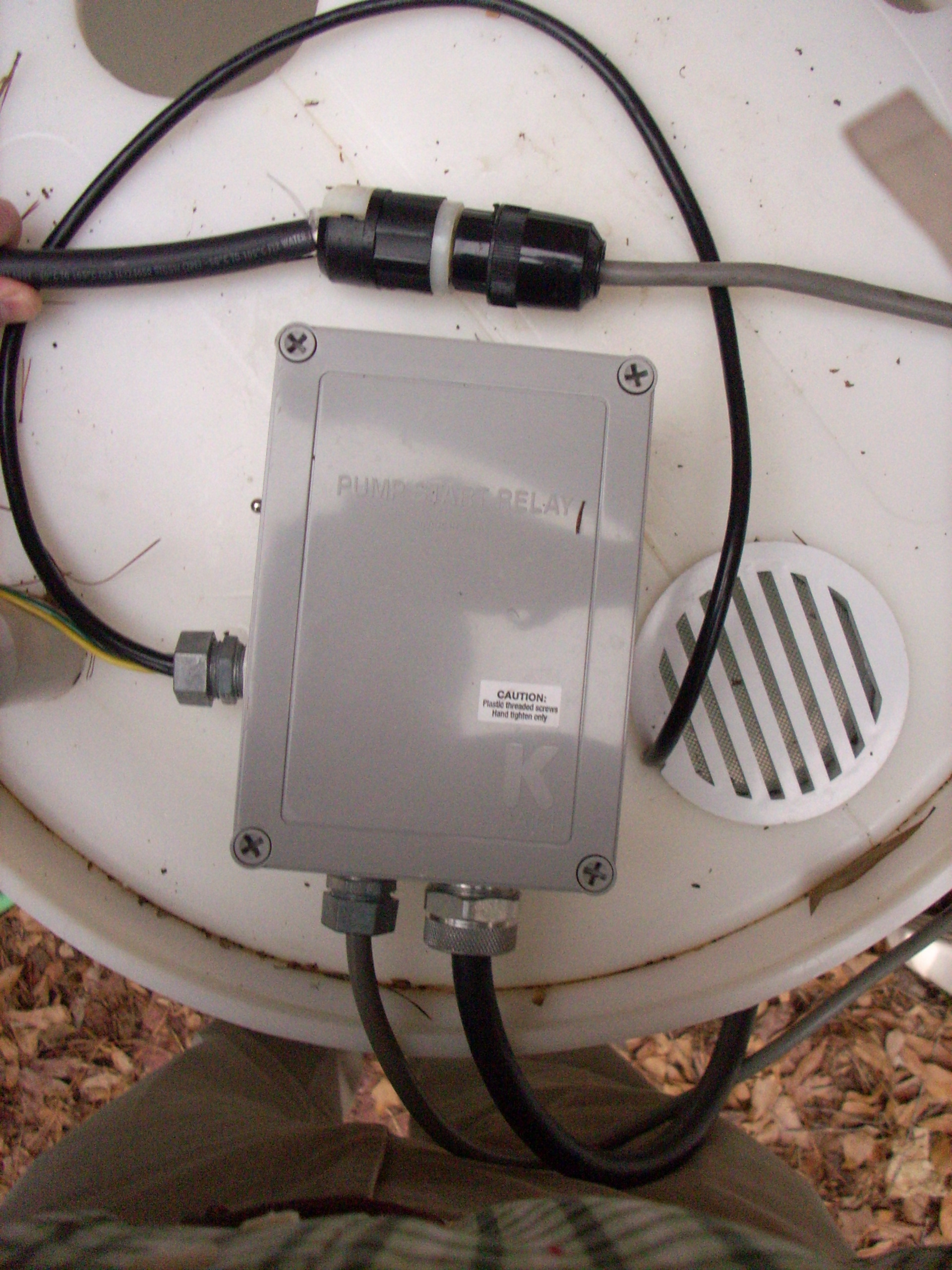 - 24 VAC from irrigation controller “flips switch”
 Can be used to control AC or DC pumps
 Can install an outlet for “plug-in” pumps
Float switch
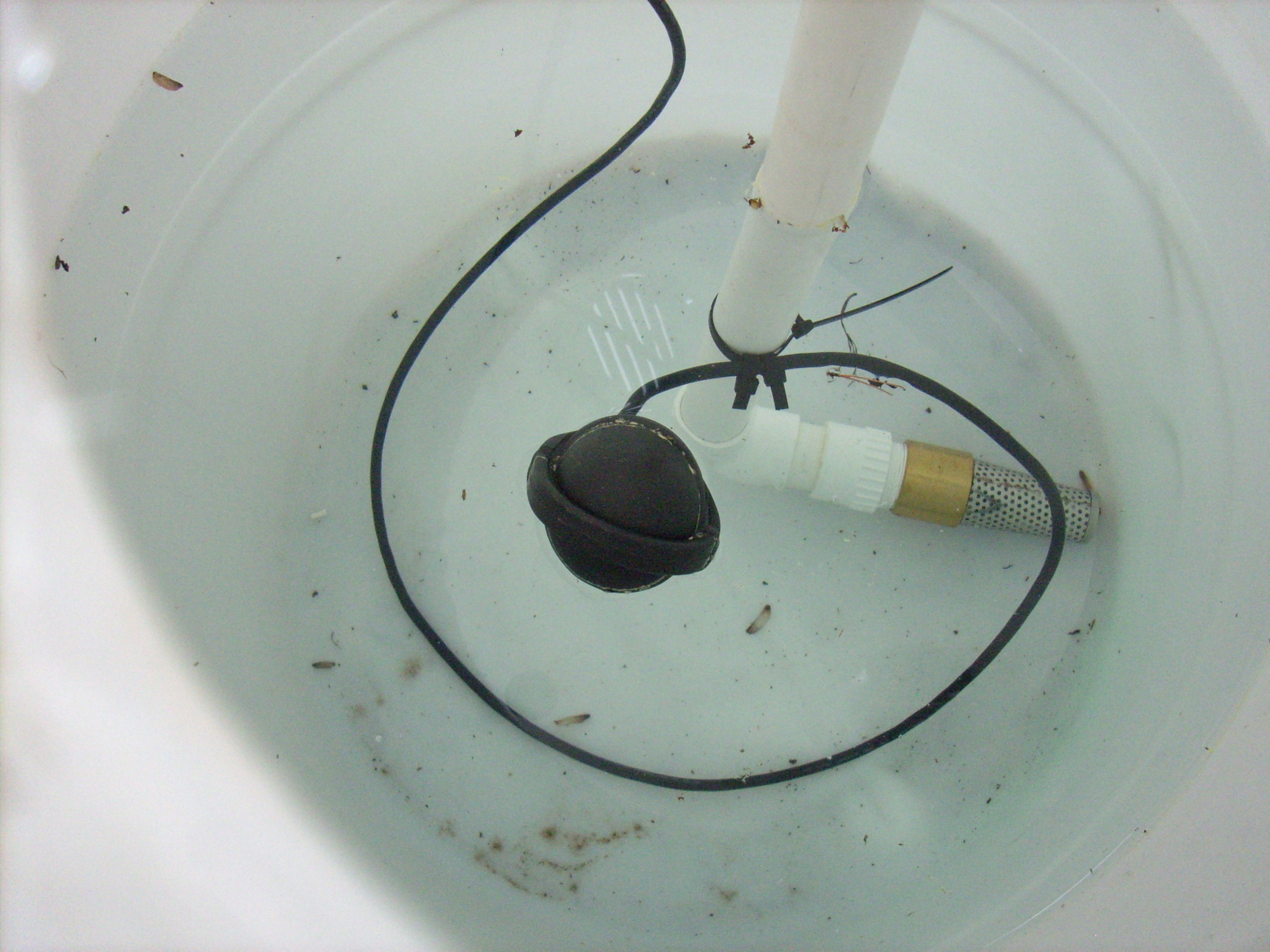 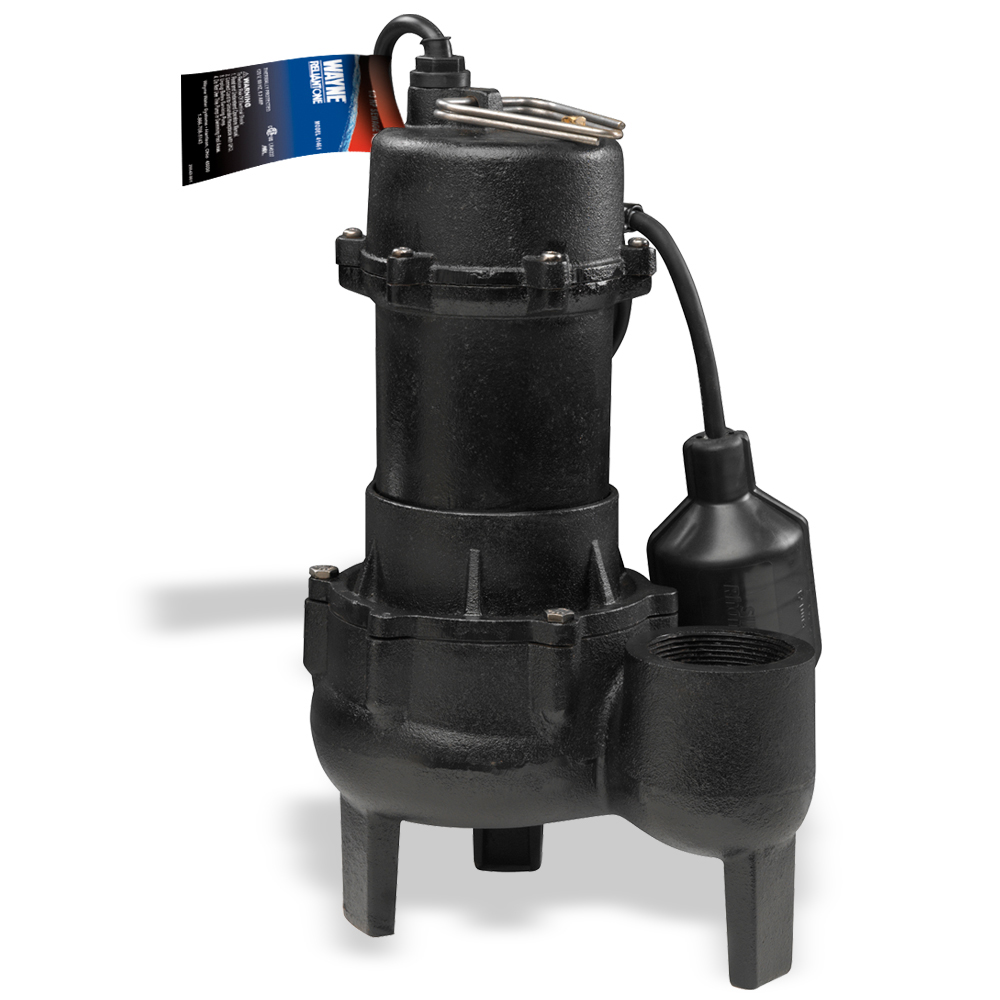 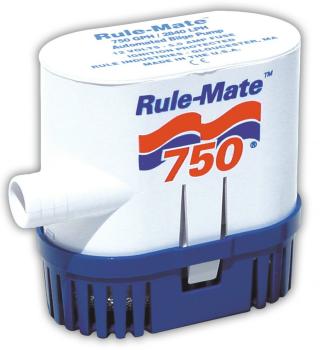 - Shuts off pump when reservoir is empty
- Some pumps incorporate this feature
Intake screen
Foot valve
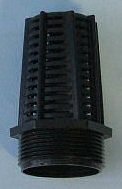 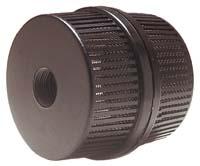 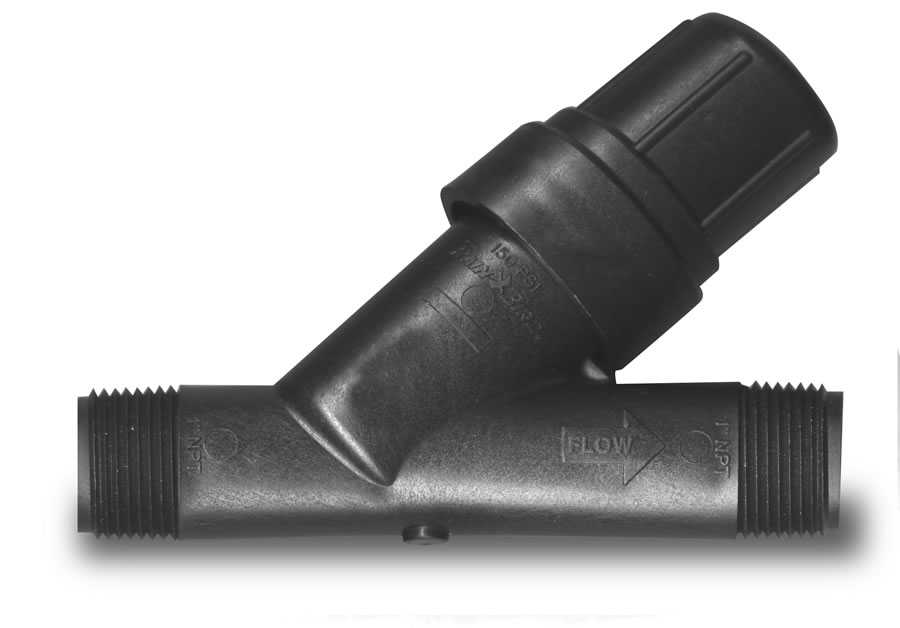 Irrigation Filter
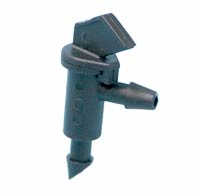 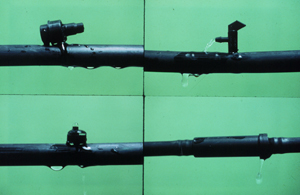 Emitters
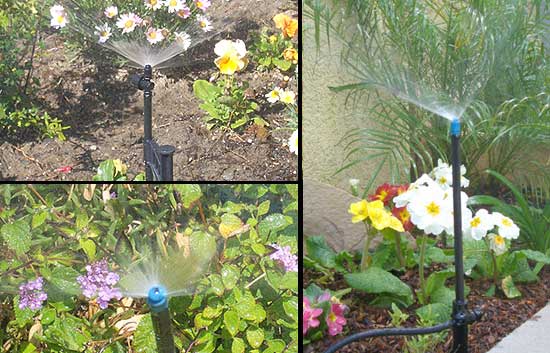 - Many shapes and styles
 Flow rate 0.5 – 10 gal./hr
 Pressure compensating
	(designed for ~25+ psi)
Example:
- 25 mature plants (4 feet tall)
- Plant requirement – 4 gallons each
- Total requirement: 25 x 4 = 100 gallons
Possible Setup
2 ghp emitters, 2 per plant (100 gph)
 200 gph/60 min = 1.7 gph
*May need to recirculate some water back 
into tank to prevent pump overheating
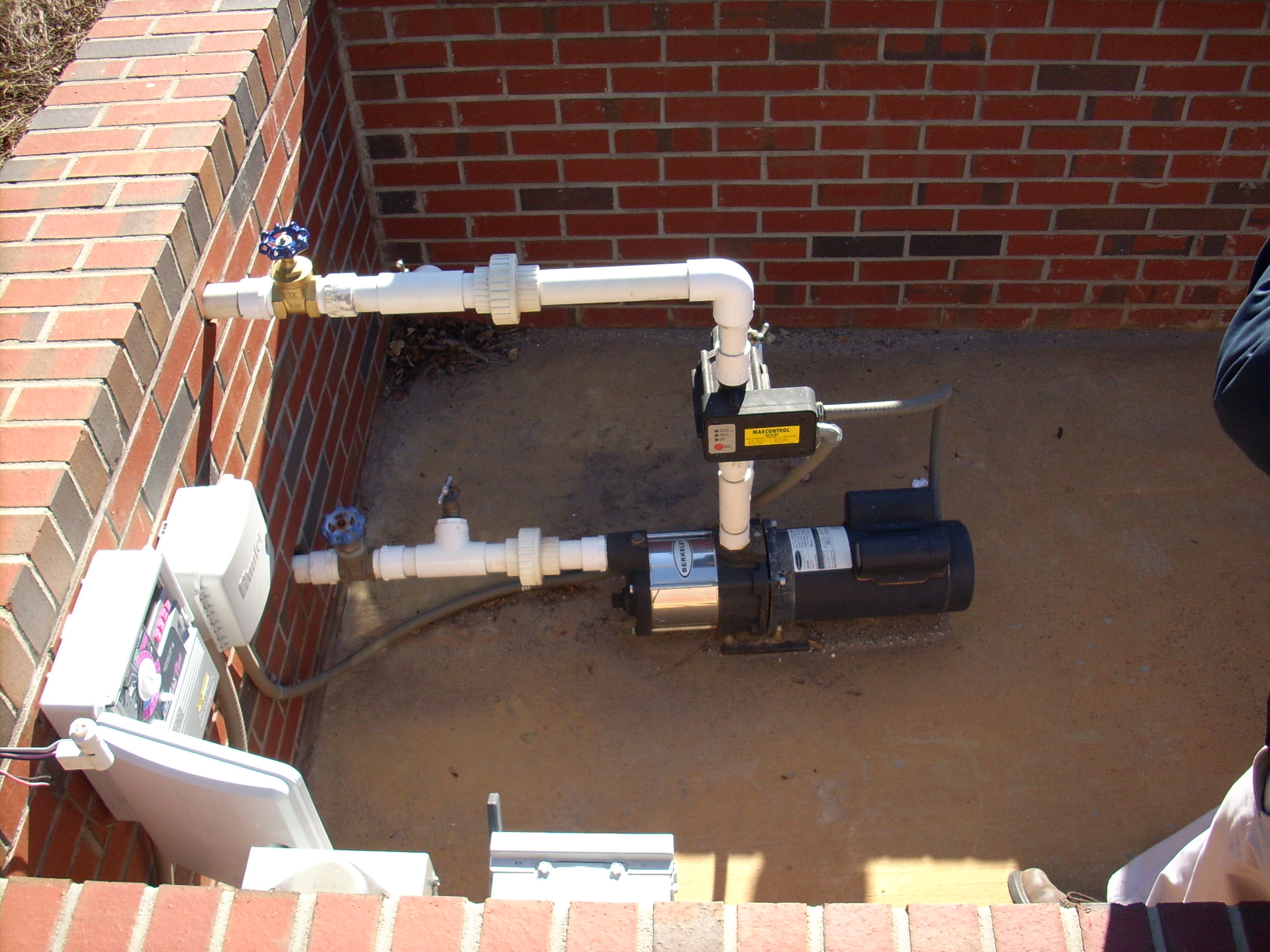 Most pumps are water cooled
Require 2+ GMP flow
2 gpm = 120 gph
May need to recirculate some water
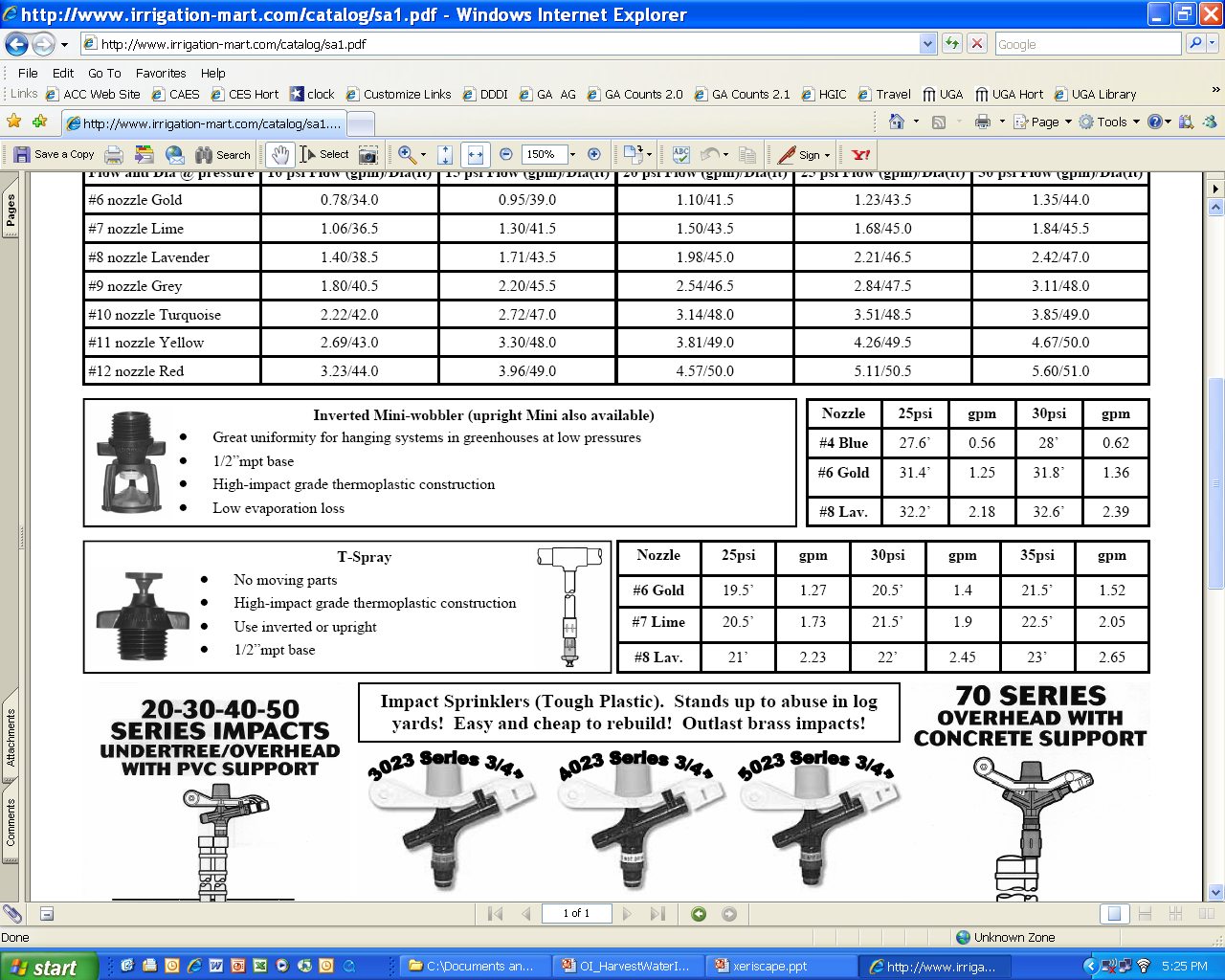 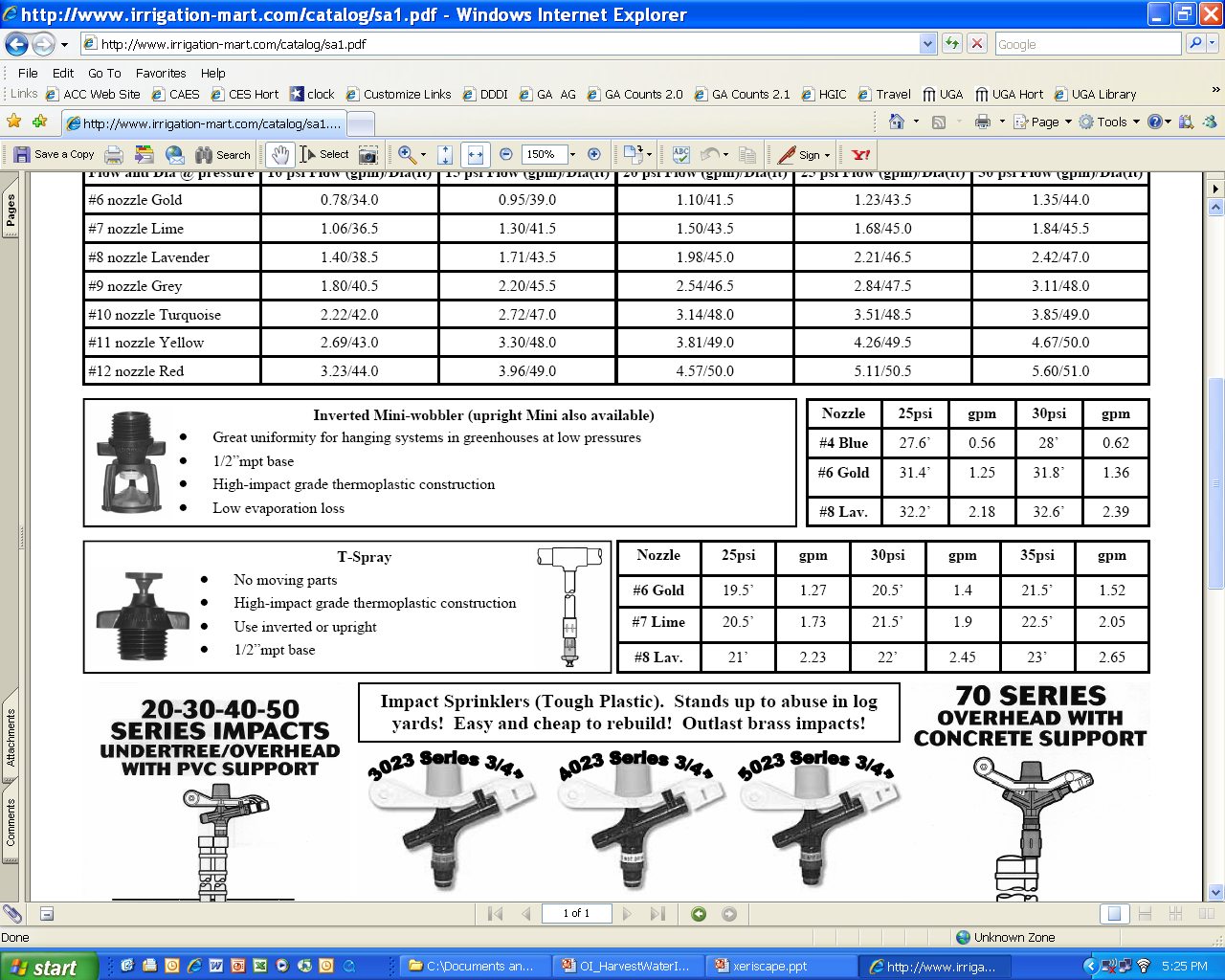 Ex. 1.7 gpm, need ~.05gpm
Water Ban Survival Guide
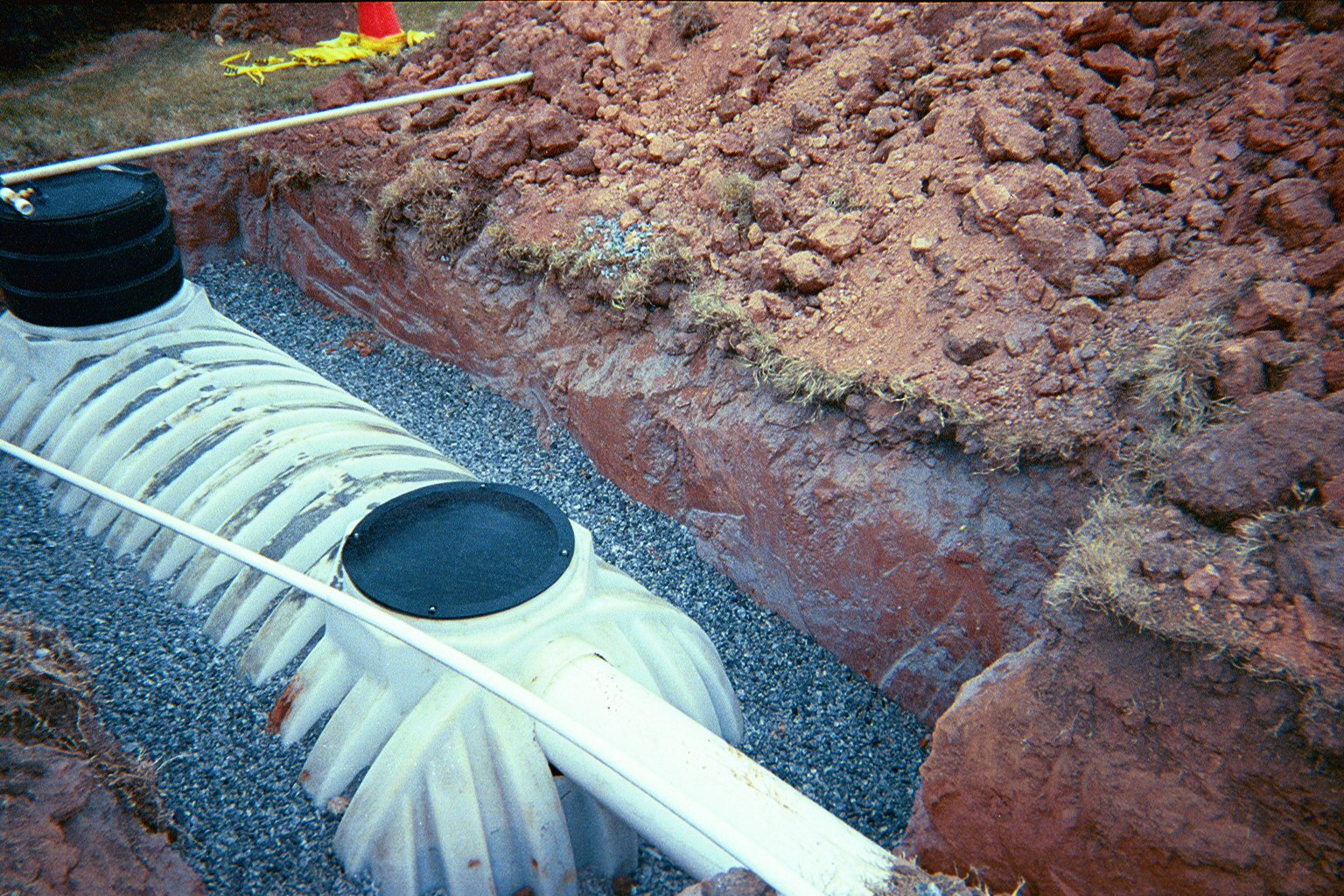 Landscape Design
 Irrigation Design
 Harvest Rainwater 
 Harvest Condensate